Seminář pro žadatele výzvy č. 03_22_008 - Podpora komunitně vedeného místního rozvoje (1)
Oddělení 875 – Oddělení projektů CLLD a ITI
14.7.2022, online
Program semináře
Představení výzvy
Proces hodnocení a výběru projektů
Způsobilost výdajů, rozpočet projektu, veřejné zakázky
Vyhodnocení realizace akčního plánu
Informační systém ISKP21+ - zakládání projektové žádosti CLLD
Dokumenty, odkazy na příručky
2
PŘEDSTAVENÍ VÝZVY
Představení výzVY
Podpora komunitně vedeného místního rozvoje  (1)Číslo výzvy: 03_22_008 Alokace: 1 020 000 000,- Kč 
EU podíl 782 697 000,- Kč, SR podíl 237 303 000,- Kč
Priorita: Sociální začleňování
Specifický cíl 2.1 h): Posilovat aktivní začleňování, a podpořit tak rovné příležitosti, nediskriminaci a aktivní účast a zlepšit zaměstnatelnost, zejména v případě znevýhodněných skupin
Vyhlašovatel výzvy: MPSV, Odbor realizace programů ESF - sociální začleňování
4
Představení výzVY
Vyhlášení výzvy: 1. července 2022
Příjem projektových žádostí od: 27. července 2022 , 9:00 hodin
Ukončení příjmu projektových žádostí: 15. prosince 2022,12:00 hodin 
Maximální délka, na kterou je žadatel oprávněn projekt naplánovat: 36 měsíců
Nejzazší datum pro ukončení fyzické realizace projektu:                   30. června 2026
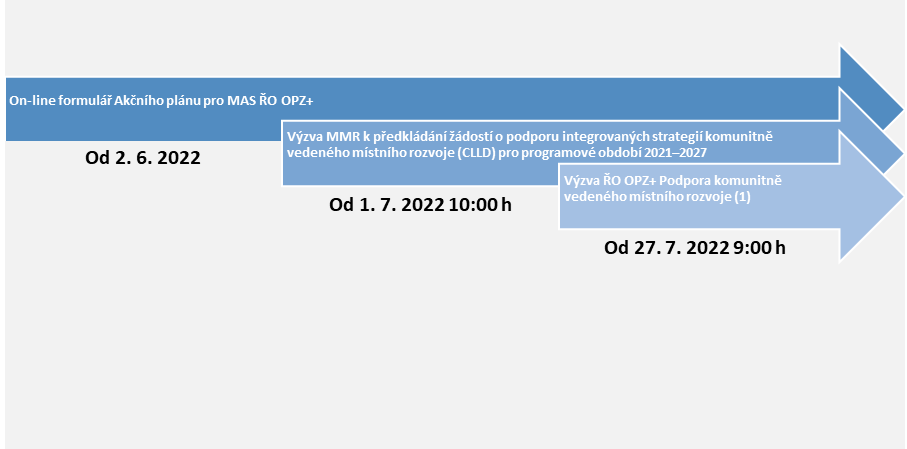 5
Představení výzVy
Oprávněnými žadateli o podporu jsou MAS, které prošly procesem kontroly dodržování standardů MAS pro programové období 2021-2027 a byla jim ze strany MMR schválena Koncepční část SCLLD

Jednotlivé formy MAS:
obecně prospěšná společnost
spolek
ústav
zájmové sdružení právnických osob
6
Představení výzvy
Žadatelem o podporu z OPZ může být POUZE
osoba (právnická nebo fyzická), která je registrovaným subjektem v ČR, tj. osoba, která má vlastní identifikační číslo (tzv. IČO někdy také IČ)
osoba, která má aktivní datovou schránku
osoba, která nepatří mezi subjekty, které se nemohou výzvy účastnit z důvodů insolvence, pokut, dluhu aj.
7
[Speaker Notes: Potenciální žadatelé a jejich partneři s finančním příspěvkem3 nejsou oprávněni účastnit se výzvy nebo získat podporu, pokud:  jsou v likvidaci, v úpadku, hrozícím úpadku či je proti nim vedeno insolvenční řízení ve smyslu zákona č. 182/2006 Sb., o úpadku a způsobech jeho řešení (insolvenční zákon);  mají v evidenci daní zachyceny daňové nedoplatky nebo mají nedoplatek na pojistném nebo na penále na veřejné zdravotní pojištění nebo na sociálním zabezpečení nebo příspěvku na státní politiku zaměstnanosti4 ;  na ně byl vydán inkasní příkaz po předcházejícím rozhodnutí Evropské komise prohlašujícím, že poskytnutá podpora je protiprávní a neslučitelná se společným trhem;  jim byla v posledních 3 letech pravomocně uložena pokuta za umožnění výkonu nelegální práce podle § 5 písm. e) zákona č. 435/2004 Sb., o zaměstnanosti, ve znění pozdějších předpisů;  jsou obchodní společností, ve které veřejný funkcionář uvedený v § 2 odst. 1 písm. c) zákona č. 159/2006 Sb., o střetu zájmů, nebo jím ovládaná osoba vlastní podíl představující alespoň 25 % účasti společníka v obchodní společnosti, a to i v případě, kdy je obchodní společnost ve svěřenském fondu, jehož zakladatelem, správcem, obmyšleným nebo jinou osobou ve smyslu zákona č. 37/2021 Sb., o evidenci skutečných majitelů, je veřejný funkcionář uvedený v § 2 odst. 1 písm. c) zákona č. 159/2006 Sb., o střetu zájmů]
Představení výzvy
Rozpad zdrojů financování
EU podíl 76,735 %
Státní rozpočet 23,265 %

Výše celkových způsobilých výdajů projektu
Minimální výše CZV projektu – 3 000 000 Kč
Maximální výše CZV projektu – 12 000 000 Kč

Forma financování
Ex ante
8
[Speaker Notes: max. však 70 % z celkové alokace Akčního plánu MAS pro OPZ+ U projektu MAS musí být dále splněna podmínka minimální a maximální výše finanční alokace na realizaci Akčního plánu pro OPZ+ a podmínka závazného procenta (50–70 %) z celkové finanční alokace na realizaci Akčního plánu OPZ+ pro žádost o podporu předloženou do této výzvy (detailní podmínky viz Výzva MMR k předkládání žádostí o podporu integrovaných strategií komunitně vedeného místního rozvoje (CLLD) pro programové období 2021-2027). Kategorie MAS Počet obyvatel v MAS k datu 31. 12. 2020 Min. alokace na Akční plán Max. alokace na Akční plán 1. do 20 tis. obyv. 6 000 000 Kč 10 000 000 Kč 2. 20 až 40 tis. obyv. 6 000 000 Kč 15 000 000 Kč 3. 40 tis. obyv. a více 6 000 000 Kč 20 000 000 Kč.]
Partnerství
oprávněnými partnery jsou partneři s finančním příspěvkem i partneři bez finančního příspěvku
transparentní výběrový proces příjemcem (předem stanovená kritéria)
při výběru partnera je nutné zohlednit jeden z hlavních principů CLLD, kterým je zaměření na lokální partnerství (jedno z kritérií pro výběr partnerů se musí zaměřit na ověření, zda je daný partner z území MAS nebo je na území dané MAS aktivní)
existence min. 3 roky před datem vyhlášení výzvy
Příjemce musí zajistit realizaci min. 30 % přímých osobních nákladů projektu
9
[Speaker Notes: Ve výjimečných a náležitě odůvodněných případech je možné připustit i partnera s kratší historií.  Jako partneři nejsou akceptovatelné nově vzniklé subjekty. - Podmínkou je prokazatelná dlouhodobá práce (min. tři roky) s cílovými skupinami, která nemá charakter jednorázového dodavatelského vztahu.

Při výběru partnera je nutné zohlednit jeden z hlavních principů CLLD, kterým je zaměření na lokální partnerství. Jedno z kritérií pro výběr partnerů s finančním příspěvkem se musí zaměřit na ověření, zda je daný partner z území MAS nebo je na území dané MAS aktivní. 

Kritéria výběru:

Dle Obecných pravidel pro žadatele a příjemce povinné kritérium lokálnosti.
Další kritéria mohou zohledňovat prokazatelnou práci a zkušenost s cílovou skupinou v regionu MAS, prokazatelná kvalifikovaná personální kapacita.

Lze nazvat: „odborná kvalifikace a kapacita“ partnera pro realizaci projektu.

Nelze akceptovat kritérium: zvýhodňující předchozí spolupráci (projekt v OPZ) nebo členství v MAS.]
Partnerství
Vymezení oprávněných partnerů s finančním příspěvkem

dobrovolné svazky obcí
nestátní neziskové organizace
obce
obchodní korporace
OSVČ
příspěvkové organizace zřízené kraji a obcemi
10
Partnerství
Oprávněnými partnery s finančním příspěvkem v rámci výzvy nemohou být

organizační složky státu
příspěvkové organizace zřízené organizačními složkami státu
kraje
11
Partnerství
Pokud bude v projektu zapojen partner s finančním příspěvkem je povinnou přílohou žádosti o podporu Příloha č. 3 – Žadatel a partneři s finančním příspěvkem v projektu
12
[Speaker Notes: Vzor partnerské smlouvy bude zveřejněn na stránce esfcr.cz 
Kap. 13.2 Obecné části pravidel Smlouva o partnerství.  Zapojení partnera s finančním příspěvkem vyžaduje, aby se tento partner zavázal k plnění povinností, jako je např. povinnost součinnosti při kontrole jeho podílu na realizaci projektu. Přesný výčet těchto povinností upravuje právní akt, na jehož základě je příjemci na projekt poskytována podpora. Závazek partnera může být zakotven buď ve smlouvě o partnerství zavřené mezi příjemcem a partnerem, nebo může mít podobu jednostranného prohlášení partnera či jinou závaznou formu (např. rozhodnutí o poskytnutí dotace směrem od příjemce k partnerovi). Dále v textu je pro všechny tyto formy používán pojem „smlouva o partnerství“. Smlouva o partnerství může dle povahy vztahu mezi příjemcem a partnerem/partnery upravovat postavení jednotlivých partnerů, jejich úlohy a odpovědnosti, způsob jejich zapojení do rozhodování o projektu, a také jejich vzájemná práva a povinnosti při realizaci projektu, včetně odpovědnosti za porušení této smlouvy. Role partnera, včetně podílu na konkrétních aktivitách projektu, popř. části prostředků podpory z OPZ+, se nesmí zásadním způsobem lišit od popisu projektu obsaženého v právním aktu o poskytnutí podpory. Pokud se na projektu podílí více partnerů, může být využito smlouvy vícestranné (mezi příjemcem a všemi jeho partnery), příp. je možné uzavřít uzavírat smlouvy dvoustranné mezi příjemcem a jeho partnerem. V případě zapojení partnera bez finančního příspěvku pravidla OPZ+ nevyžadují smluvně/prohlášením zakotvit závazky partnera týkající se realizace projektu, pokud konkrétní výzva k předkládání žádostí o podporu nestanoví jinak. 
Smlouvy, které musí být dle pravidel OPZ+ a příslušné výzvy uzavřeny v písemné podobě, má příjemce povinnost uzavřít tak, aby kopie těchto smluv mohl přiložit k první zprávě o realizaci projektu, kterou má dle právního aktu o poskytnutí podpory povinnost předložit.]
Podporované aktivityindikátoryCílové skupiny
podporované aktivity
cílem je podpora a řešení problémů osob sociálně vyloučených či ohrožených sociálním vyloučením, osob sociálně slabších a znevýhodněných, které žijí v prostředí venkova a jsou předem identifikované
důraz by měl být kladen na aktivní zapojování a participaci členů místních komunit, posilování a rozvoj místních zdrojů 
primárně bude podporována přímá práce s cílovými skupinami, sekundárně může být podpořena i dílčí koncepční a metodická činnost anebo vzdělávací a osvětové aktivity směřované k cílovým skupinám a k laické i k odborné veřejnosti
podporovány budou terénní aktivity a mobilní programy směřující k podpoře lidí v jejich přirozeném prostředí, popř. lokální ambulantní programy
14
[Speaker Notes: Odkaz na seminář pro MAS CLLD v OPZ+  z 2.6.2022]
podporované aktivity
1. Podpora komunitní (sociální) práce včetně vzniku, fungování a rozvoje komunitních center; programy aktivizace a participace cílových skupin a zvyšující jejich zapojování se do života v obci/ komunitě včetně aktivit podporujících rozvoj a posilování prvků svépomoci, vzájemné pomoci, sousedské výpomoci, sdílení a výměny zkušenosti, podpory dobrovolnictví a mezigenerační výměny a výpomoci2. Podpora sociální práce na území MAS s důrazem na posílení kompetencí obcí v přístupu k sociálně slabším a znevýhodněným občanům a zvýšení míry zapojení a aktivní participace obcí na řešení jejich situace
15
podporované aktivity
3. Podpora sdílené a neformální péče, včetně paliativní a domácí hospicové péče, homesharingu a dalších forem sdílené péče a zajištění jejich dostupnosti i v malých obcích a v odlehlých venkovských regionech4. Zaměstnanostní programy5. Podpora rodin a posilování rodinných vazeb6. Dluhové  poradenství
16
1. PODPORA KOMUNITNÍ (SOCIÁLNÍ) PRÁCE
[Speaker Notes: 1. PODPORA KOMUNITNÍ (SOCIÁLNÍ) PRÁCE včetně vzniku, fungování a rozvoje komunitních center; programy aktivizace a participace cílových skupin a zvyšující jejich zapojování se do života v obci/ komunitě včetně aktivit podporujících rozvoj a posilování prvků svépomoci, vzájemné pomoci, sousedské výpomoci, sdílení a výměny zkušenosti, podpory dobrovolnictví a mezigenerační výměny a výpomoci]
1. PODpora komunitní práce
kulturní/ multikulturní aktivity 
výchovně/ vzdělávací a edukační aktivity 
aktivity neformálních skupin veřejnosti a občanských iniciativ vzniklých na základě zplnomocňujících metod práce směřujících k řešení místních problémů 
environmentální aktivity 
aktivity podporující zapojování cílových skupin do dobrovolnické činnosti 
aktivity podporující komunitní sdílení prostor, vybavení, pomůcek 
komunitní projekty/aktivity propojující lidi s obdobnými problémy
mezigenerační projekty
18
[Speaker Notes: kulturní/ multikulturní aktivity realizované „samosprávně“, tj. sebeorganizované členy komunity (divadelní představení či výstava fotografií místní mládeže na určitá témata, filmové kluby, specifická podpora členů komunity z pohledu kulturní identity, sebevědomí a překonávání traumat různého charakteru apod.)
výchovně/ vzdělávací a edukační aktivity pro cílové skupiny a pro laickou i odbornou veřejnost s cílem posilovat vzdělávání v informační společnosti a přispívat k rozvíjení schopnosti dobře se orientovat v rychle měnícím se světě (komunitní knihovny, mimoškolní doučování, motivační semináře/workshopy pro mládež zaměřené na budoucí uplatnění na trhu práce, podpora zvyšování dovedností pracovat s místní komunitou, přednášky a besedy s odborníky s cílem informovat o možnostech, diskutovat o účinných vylepšeních či místních inovacích, podvečerní kluby, sdílecí kruhy, promítání filmů, točení dokumentů apod.) 
aktivity neformálních skupin veřejnosti a občanských iniciativ vzniklých na základě zplnomocňujících metod práce směřujících k řešení místních problémů (rada starších či dospívajících přináší zastupitelstvu náměty na zlepšení kvality života v obci, občansky vedené procesy a projekty, rozvoj zájmových skupin a sítí v sousedstvích přinášející pomoc místním občanům v řešení potřeb a problémů ovlivňujících kvalitu jejich života s dopadem na sociální začleňování a vstup na trh práce, podpora místních lídrů/ autorit z řad členů komunity apod.)
environmentální aktivity a podpora jejich využití v rámci komunitní práce (aktivity zaměřené na zvelebování životního prostředí komunity, sběr odpadků, společná kultivace veřejných ploch, komunitní zahrada/ dílna/ doprava, obnova tradičního využívání krajiny, péče o krajinu, péče o kulturní či přírodní památky, údržba turistických tras a cyklostezek atd.)
aktivity podporující zapojování cílových skupin do dobrovolnické činnosti (péče potřebným spoluobčanům na bázi sousedské či generační výpomoci, podpora mezigeneračního setkávání, soužití a spolupráce, otevřené (dobrovolnické) komunitní kluby a komunitní setkávání jako prevence sociálního vyloučení, sousedský jarmark, komunitní kavárna či sdílená kuchyň nebo jídelna, spižírna, lokální potravinová banka včetně zajištění distribuce jídla, pomůcek, potřeb pro domácnost nebo ošacení, bazar, sociální šatník a pomoc v nouzi, pořádání veřejných sbírek za účelem podpory těch nejpotřebnějších v obci atd.
aktivity podporující komunitní sdílení prostor, vybavení, pomůcek (např. sdílené dílny, zahrady, zpracovny ovoce, zeleniny, medu, moštárny apod.)
komunitní projekty/aktivity propojující lidi s obdobnými problémy, např. rodiče s dětmi s hendikepem či rodiče samoživitelé, svépomocné a podpůrné skupiny rodičů, sdružení pečujících, kluby seniorů, skupinové kluby s přesahem do rozvoje kompetencí, osvojování si nových návyků a zvyklostí, rozšiřování si obzorů v různých disciplínách (projekt může zahrnovat např. vzdělávání, konzultace, facilitace, výjezdové pobyty apod.)
mezigenerační projekty, např. dobrovolné hlídání a vyzvedávání dětí aktivními seniory nebo staršími vrstevníky dětí, navštěvování seniorů, osamělých občanů a lidí žijící v izolaci místními dobrovolníky s cílem posilování dobrých vztahů a rozšiřování pocitu sounáležitosti, programy podporující mezigenerační dialog a soužití (projekty mohou být postavené na práci koordinátora, který zajišťuje podporu pro rozvoj těchto aktivit, způsobilým výdajem může být i pojištění dobrovolníků a drobné výdaje spojené např. s dopravou apod.)]
1. PODpora komunitní práce
Specifické podmínky pro komunitní práci
komunitní aktivity musí mít přímou vazbu na sociální začleňování nebo prevenci sociálního vyloučení osob z cílových skupin, musí vycházet z mapování kontextu komunity a potřeb členů komunity; konkrétní podobu a zaměření aktivit (resp. řešených témat) utváří cílová skupina podle vlastních potřeb a zájmů s cílem zlepšit sociální situaci nejen jednotlivců, ale především komunity jako celku

komunitní aktivity musí být zaštítěny komunitním pracovníkem

dobrovolníci musí mít uzavřenou smlouvu o dobrovolnické činnosti (může být vyžádána při kontrole na místě)
19
[Speaker Notes: Komunitní pracovník - nemusí jít nutně o kvalifikovaného sociálního pracovníka dle zákona č. 108/2006 Sb., o sociálních službách. Podstatná je zkušenost s metodami komunitní práce nebo sociální práce s komunitou a participativními metodami práce v kontextu sociálního začleňování.]
1. PODpora komunitní práce
V rámci podpory komunitní práce nebude podporováno
jednotlivé aktivity, pokud nebudou součástí komunitní práce 
sociální služby podle zákona č. 108/2006 Sb., o sociálních službách
dobrovolnictví v sociálních službách, vztahující se k základním činnostem sociálních služeb
komerční zpoplatněné služby zaměřené na hlídání a vyzvedávání dětí a péči o domácnost
dětské skupiny podle zákona č. 247/2014 Sb., o poskytování služby péče o dítě v dětské skupině
20
1. PODpora komunitní práce
aktivity realizované pro žáky a studenty na školách, a to včetně doučování a kroužků na školách (hrazeno z MŠMT)
univerzity třetího věku, výchova k občanství, občanské vzdělávání (hrazeno z MŠMT)
21
1. PODpora komunitní práce
Relevantní pracovní pozice (z přímých osobních nákladů)
Komunitní pracovník (mapuje komunitu, cílové skupiny a jejich potřeby, mapuje zdroje, sítě a vazby uvnitř komunity, aktivizuje členy komunity, organizuje pravidelná setkání místních komunit, koordinuje činnost komunity vč. dobrovolníků ve směru naplňování potřeb a cílů komunity, spolupracuje se sociálními pracovníky obcí a NNO, směřuje členy komunity na příslušné služby)
Garant komunitní práce (garantuje výkon komunitní práce, podílí se na zajištění intervizí a supervizí projektového týmu)
22
[Speaker Notes: Komunitní pracovník 
Pracovník na této pozici vykonává komunitní práci v daném území. 
Nemusí jít nutně o kvalifikovaného sociálního pracovníka dle zákona č. 108/2006 Sb., o sociálních službách. Podstatná je zkušenost s metodami komunitní práce nebo sociální práce s komunitou a participativními metodami práce v kontextu sociálního začleňování.
Hlavní činnosti jsou následující:
mapuje komunitu, cílové skupiny a jejich potřeby,
mapuje zdroje, sítě a vazby uvnitř komunity, 
podporuje a motivuje k rozvoji sociální sítě komunity,
aktivizuje členy komunity, přirozené lídry a jádrové skupiny a podporuje jejich spolupráci při stanovování strategie a cílů komunity, 
organizuje pravidelná setkání místních komunit, 
napomáhá ke zlepšování interakcí mezi komunitou a dalšími aktéry dle potřeb a cílů komunity,
koordinuje činnost komunity (vč. dobrovolníků) ve směru naplňování potřeb a cílů komunity,
vykonává přímou komunitní práci s komunitou,
spolupracuje se sociálními pracovníky obcí a NNO, s místními zaměstnavateli a s dalšími aktéry z území,
směřuje členy komunity na příslušné služby (sociální a zdravotní služby, služby zaměstnanosti atd.) v případě řešení individuálních potřeb členů komunity.
Kvalifikace: zkušenost s metodami komunitní práce nebo sociální práce s komunitou a participativními metodami práce v kontextu sociálního začleňování, zkušenost se síťováním a facilitací, absolvování vzdělávacího kurzu se zaměřením na komunitní práci výhodou
Forma zaměstnání: HPP, DPČ, DPP
Předpokládaný úvazek: dle identifikovaných potřeb cílové skupiny
Měsíční sazba: ISPV

Garant komunitní práce 
Pracovník na této pozici garantuje výkon komunitní práce v daném území. 
Hlavní činnosti jsou následující:
podílí se na aktivitách mapujících komunitu, cílové skupiny a jejich potřeby, zdroje, sítě a vazby uvnitř komunity, 
spolupracuje s komunitním pracovníkem a garantuje výkon komunitní práce v rámci projektu,
podporuje spolupráci uvnitř komunity a zdravé interakce mezi komunitou a dalšími aktéry,
účastní se pravidelných setkání místních komunit, 
podílí se na zajištění intervizí a supervizí projektového týmu.
Kvalifikace: 
Min. 2 roky praxe a zkušeností:
s metodami komunitní práce nebo sociální práce s komunitou, popř. participativními metodami práce v kontextu sociálního začleňování,
se síťováním a facilitací.
Min. absolvování vzdělávacího kurzu se zaměřením na komunitní práci
Forma zaměstnání: HPP, DPČ, DPP
Předpokládaný úvazek: dle identifikovaných potřeb cílové skupiny
Měsíční sazba: viz Obvyklé mzdy/platy www.esfcr.cz – Odborný gestor/garant

Koordinátor komunitní (sociální) práce/ participativních metod práce
Pracovník na této pozici koordinuje výkon komunitní (sociální) práce a participativních přístupů v daném území, komunitních aktivit. 
Hlavní činnosti jsou následující:
podílí se na aktivitách mapujících komunitu, cílové skupiny a jejich potřeby, zdroje, sítě a vazby uvnitř komunity, 
spolupracuje s komunitním (sociálním) pracovníkem a vyjednává a koordinuje sdílení informací mezi relevantními aktéry,
podporuje spolupráci uvnitř komunity a zdravé interakce mezi komunitou a dalšími aktéry,
koordinuje dobrovolníky,
účastní se pravidelných setkání místních komunit, 
metodicky podporuje veřejná setkávání a uplatňuje participativní metody práce. 
Kvalifikace: 
Min. 2 roky praxe a zkušeností:
s metodami komunitní práce nebo sociální práce s komunitou a participativními metodami práce v kontextu sociálního začleňování (zkušenosti s prací na obci nebo v NNO se sociálním zaměřením, organizační schopnosti, dobré komunikační dovednosti, zkušenosti s pořádáním veřejných setkání, participativním plánováním),
se síťováním a facilitací.
Min. absolvování vzdělávacího kurzu se zaměřením na komunitní práci a/nebo participativní metody práce v kontextu sociálního začleňování
Forma zaměstnání: HPP, DPČ, DPP
Předpokládaný úvazek: dle identifikovaných potřeb cílové skupiny
Měsíční sazba: ISPV
 
 Sociální pracovník
Může se jednat o sociálního pracovníka obce či místní neziskové organizace s kompetencemi k činnostem vykonávaným v rámci komunitní sociální práce.]
1. PODpora komunitní práce
Relevantní pracovní pozice (z přímých osobních nákladů)
Koordinátor komunitní práce/ participativních metod práce (koordinuje výkon komunitní práce a participativních přístupů v daném území, komunitních aktivit)
Sociální pracovník/ terénní sociální pracovník (přímo pracuje s osobami z cílových skupin, popř. se skupinou či komunitou, a využívá přitom metod a technik sociální práce)
23
[Speaker Notes: Komunitní pracovník 
Pracovník na této pozici vykonává komunitní práci v daném území. 
Nemusí jít nutně o kvalifikovaného sociálního pracovníka dle zákona č. 108/2006 Sb., o sociálních službách. Podstatná je zkušenost s metodami komunitní práce nebo sociální práce s komunitou a participativními metodami práce v kontextu sociálního začleňování.
Hlavní činnosti jsou následující:
mapuje komunitu, cílové skupiny a jejich potřeby,
mapuje zdroje, sítě a vazby uvnitř komunity, 
podporuje a motivuje k rozvoji sociální sítě komunity,
aktivizuje členy komunity, přirozené lídry a jádrové skupiny a podporuje jejich spolupráci při stanovování strategie a cílů komunity, 
organizuje pravidelná setkání místních komunit, 
napomáhá ke zlepšování interakcí mezi komunitou a dalšími aktéry dle potřeb a cílů komunity,
koordinuje činnost komunity (vč. dobrovolníků) ve směru naplňování potřeb a cílů komunity,
vykonává přímou komunitní práci s komunitou,
spolupracuje se sociálními pracovníky obcí a NNO, s místními zaměstnavateli a s dalšími aktéry z území,
směřuje členy komunity na příslušné služby (sociální a zdravotní služby, služby zaměstnanosti atd.) v případě řešení individuálních potřeb členů komunity.
Kvalifikace: zkušenost s metodami komunitní práce nebo sociální práce s komunitou a participativními metodami práce v kontextu sociálního začleňování, zkušenost se síťováním a facilitací, absolvování vzdělávacího kurzu se zaměřením na komunitní práci výhodou
Forma zaměstnání: HPP, DPČ, DPP
Předpokládaný úvazek: dle identifikovaných potřeb cílové skupiny
Měsíční sazba: ISPV

Garant komunitní práce 
Pracovník na této pozici garantuje výkon komunitní práce v daném území. 
Hlavní činnosti jsou následující:
podílí se na aktivitách mapujících komunitu, cílové skupiny a jejich potřeby, zdroje, sítě a vazby uvnitř komunity, 
spolupracuje s komunitním pracovníkem a garantuje výkon komunitní práce v rámci projektu,
podporuje spolupráci uvnitř komunity a zdravé interakce mezi komunitou a dalšími aktéry,
účastní se pravidelných setkání místních komunit, 
podílí se na zajištění intervizí a supervizí projektového týmu.
Kvalifikace: 
Min. 2 roky praxe a zkušeností:
s metodami komunitní práce nebo sociální práce s komunitou, popř. participativními metodami práce v kontextu sociálního začleňování,
se síťováním a facilitací.
Min. absolvování vzdělávacího kurzu se zaměřením na komunitní práci
Forma zaměstnání: HPP, DPČ, DPP
Předpokládaný úvazek: dle identifikovaných potřeb cílové skupiny
Měsíční sazba: viz Obvyklé mzdy/platy www.esfcr.cz – Odborný gestor/garant

Koordinátor komunitní (sociální) práce/ participativních metod práce
Pracovník na této pozici koordinuje výkon komunitní (sociální) práce a participativních přístupů v daném území, komunitních aktivit. 
Hlavní činnosti jsou následující:
podílí se na aktivitách mapujících komunitu, cílové skupiny a jejich potřeby, zdroje, sítě a vazby uvnitř komunity, 
spolupracuje s komunitním (sociálním) pracovníkem a vyjednává a koordinuje sdílení informací mezi relevantními aktéry,
podporuje spolupráci uvnitř komunity a zdravé interakce mezi komunitou a dalšími aktéry,
koordinuje dobrovolníky,
účastní se pravidelných setkání místních komunit, 
metodicky podporuje veřejná setkávání a uplatňuje participativní metody práce. 
Kvalifikace: 
Min. 2 roky praxe a zkušeností:
s metodami komunitní práce nebo sociální práce s komunitou a participativními metodami práce v kontextu sociálního začleňování (zkušenosti s prací na obci nebo v NNO se sociálním zaměřením, organizační schopnosti, dobré komunikační dovednosti, zkušenosti s pořádáním veřejných setkání, participativním plánováním),
se síťováním a facilitací.
Min. absolvování vzdělávacího kurzu se zaměřením na komunitní práci a/nebo participativní metody práce v kontextu sociálního začleňování
Forma zaměstnání: HPP, DPČ, DPP
Předpokládaný úvazek: dle identifikovaných potřeb cílové skupiny
Měsíční sazba: ISPV
 
 Sociální pracovník
Může se jednat o sociálního pracovníka obce či místní neziskové organizace s kompetencemi k činnostem vykonávaným v rámci komunitní sociální práce.]
1. PODpora komunitní práce
Relevantní indikátory 
Závazkové:
600 000 Celkový počet účastníků 
670 031  Kapacita podpořených služeb – úvazky pracovníků
670 102 Využívání podpořených služeb
Nezávazkové:
551 022 Počet podpořených komunitních aktivit
673 102 Účastníci projektů, u nichž intervence formou sociální práce naplnila svůj účel
24
[Speaker Notes: Počet podpořených komunitních aktivit 
Počet komunitních aktivit realizovaných v rámci komunitní (sociální) práce. Aktivity naplňují hodnoty a principy komunitní (sociální) práce, kterými jsou principy aktivizace, participace, zplnomocnění, kolektivní spolupráce, práce s místními zdroji, komplexní přístup, sdílení zodpovědnosti atd. 
Komunitní aktivity musí mít přímou vazbu na sociální začleňování nebo prevenci sociálního vyloučení osob z cílových skupin, musí vycházet z mapování kontextu komunity a potřeb členů komunity, Konkrétní podobu a zaměření aktivit (resp. řešených témat) utváří cílová skupina podle vlastních potřeb a zájmů s cílem zlepšit sociální situaci nejen jednotlivců, ale především komunity jako celku. 
Komunitní aktivity musí být zaštítěny komunitním pracovníkem. Nemusí jít nutně o kvalifikovaného sociálního pracovníka dle zákona č. 108/2006 Sb., o sociálních službách. Podstatná je zkušenost s metodami komunitní práce nebo sociální práce s komunitou a participativními metodami práce v kontextu sociálního začleňování.  
Indikátor „počet podpořených komunitních aktivit“ je vždy relevantní pro aktivity z této oblasti. Počet podpořených komunitních aktivit nebude zahrnovat počet jednotlivých uskutečněných akcí/aktivit, ale počet druhů/typů aktivit/akcí. Např. bude probíhat aktivita mezigenerační výměny zkušeností – formou setkání jednou měsíčně během 3 let realizace projektu – do indikátoru bude uvedena hodnota 1 = mezigenerační setkání. 
Příjemce/MAS si definuje typy/druhy komunitních aktivit/akcí sam/a v projektové žádosti. 

Celkový počet účastníků 
Celkový počet osob/účastníků (zaměstnanců, pracovníků implementační struktury, osob cílových skupin apod.), které v rámci projektu získaly jakoukoliv formu podpory, bez ohledu na počet poskytnutých podpor. Každá podpořená osoba se v rámci projektu započítává pouze jednou bez ohledu na to, kolik podpor obdržela. Podpora je jakákoliv aktivita financovaná z rozpočtu projektu, ze které mají cílové skupiny prospěch, podpora může mít formu např. vzdělávacího nebo rekvalifikačního kurzu, stáže, odborné konzultace, poradenství, výcviku, školení, odborné praxe apod. 

Kapacita podpořených služeb – úvazky pracovníků 
Indikátor se týká služeb/programů, které mají ambulantní nebo terénní formu poskytování. Ambulantní forma – osoba do služby/programu dochází nebo je do ní/něj doprovázena nebo dopravována a součástí služby/programu zároveň není ubytování či přenocování. Terénní forma – služba/program je poskytován v jejím přirozeném sociálním prostředí. „Pracovníkem“ se rozumí odborní pracovníci, pracovníci v přímé péči, kteří přímo poskytují služby cílové skupině (např. sociální pracovník, pracovník v sociálních službách, zdravotnický pracovník, pedagogický pracovník). 

Využívání podpořených služeb 
Počet osob, které využijí podpořenou službu či program během trvání projektu. "Služba/program" je poskytování pomoci a podpory fyzickým osobám v nepříznivé sociální či zdravotní situaci. Využíváním je myšleno být doložitelné klientem (tj. každá osoba je uvedená pouze jednou) dle standardů využívaných pro danou službu. Osoby uvedené v tomto indikátoru nejsou účastníky ve smyslu indikátoru 600 000 Celkový počet účastníků. Jedná se o osoby, které: - nemají přímý prospěch z finanční podpory ESF+, ale prospěch nepřímý, nebo - nelze s ohledem na anonymizovanou evidenci klientů u poskytované služby/programu či specifika cílové skupiny zahrnout do indikátoru 600 000 Celkový počet účastníků (jedná se o situace, kdy služba/program je poskytována dle příslušné právní úpravy), nebo - mají přímý prospěch z finanční podpory ESF+, tato podpora však z objektivních důvodů nepřesáhne limit bagatelní podpory. "Podpořené" znamená že dostaly finanční podporu z ESF+.

Účastníci projektů, u nichž intervence formou sociální práce naplnila svůj účel
Počet účastníků, kterým jsou poskytovány intervence sociální práce, mají uzavřen individuální plán a jeho kladné vyhodnocení svědčí o kvalitativní změně v životě. Příjemce provede do jednoho měsíce po ukončení podpory na základě uzavřeného individuálního plánu vyhodnocení splnění cílů stanovených v individuálním plánu zaměřených na řešení klientovy nepříznivé sociální situace.]
1. PODpora komunitní práce
Relevantní cílové skupiny 
Veřejnost
Senioři
Cizinci
25
[Speaker Notes: CS si definují MAS dle situace v území, 
Veřejnost - Občané ČR a osoby žijící na území ČR
Senioři - Osoby v postproduktivním věku, které jsou ohrožené sociálním vyloučením, přičemž jejich situace nevyžaduje (pravidelnou) pomoc jiné fyzické osoby
Cizinci - Cizincem se rozumí fyzická osoba, která není státním občanem ČR, včetně občana Evropské unie


osoby sociálně vyloučené nebo sociálním vyloučením ohrožené, osoby sociálně slabší a znevýhodněné, které žijí v prostředí venkova
CS by měly být v souladu s podporovanými aktivitami, opatření a aktivity by měly vycházet z potřeb CS
příslušnost k CS se zpravidla dokládá při kontrole na místě
Kategorizace a definice jednotlivých cílových skupiny jsou uvedeny v části 4.3 výzvy]
2. PODPORA SOCIÁLNÍ PRÁCE NA OBCÍCH
[Speaker Notes: 2. PODPORA SOCIÁLNÍ PRÁCE na území MAS s důrazem na posílení kompetencí obcí v přístupu k sociálně slabším a znevýhodněným občanům a zvýšení míry zapojení a aktivní participace obcí na řešení jejich situace]
2. Podpora sociální práce na obcích
zavedení či posílení sociální práce na obcích
aktivity zaměřené na podporu sociálního/ dostupného/ podporovaného/ prostupného bydlení nebo krizového bydlení 
zvýšení míry vzájemné spolupráce a účinné komunikace obcí a jejich zastupitelstev s dalšími aktéry/ organizacemi/ službami v území 
podpora lokální koncepční, strategické či metodické činnosti obcí v oblasti sociálního začleňování ve spolupráci s dalšími subjekty, např. při aktivním zjišťování potřeb v obci (průzkumy a šetření lokálního charakteru) nebo při zavádění koordinovaného přístupu k řešení dané problematiky v území
27
[Speaker Notes: zavedení či posílení sociální práce na obcích tam, kde to situace vyžaduje, podpora spolupráce v oblasti sociální práce na území DSO či MAS, např. sdílený sociální pracovník pro více obcí, mobilní týmy zajišťující výpomoc starším a osamělým občanům apod.
aktivity zaměřené na podporu sociálního/ dostupného/ podporovaného/ prostupného bydlení nebo krizového bydlení (ve smyslu komplexní individuálně cílené podpory pro osoby žijící v takovém typu bydlení)
zvýšení míry vzájemné spolupráce a účinné komunikace obcí a jejich zastupitelstev s dalšími aktéry/ organizacemi/ službami v území (může se jednat o různé formy spolupráce a komunikace – založení nových pracovních skupin, platforem, případové konference, fokusní skupiny či zapojení se do již existující platformy)
podpora lokální koncepční, strategické či metodické činnosti obcí v oblasti sociálního začleňování ve spolupráci s dalšími subjekty, např. při aktivním zjišťování potřeb v obci (průzkumy a šetření lokálního charakteru) nebo při zavádění koordinovaného přístupu k řešení dané problematiky v území (koordinace a síťování), např. tvorba obecních plánů prevence rizikových sociálních jevů a krizových plánů obce pro oblast sociálního začleňování

Při zavedení sociální práce na obcích nebo sdílení sociálního pracovníka více obcemi: propojení se sociálními pracovníky ORP a PoÚ, síťování, účast na pracovních skupinách a využití dalších způsobů šíření povědomí o nabídce; toto vše za ochrany osobních a citlivých údajů klienta.]
2. Podpora sociální práce na obcích
Specifické podmínky pro sociální práci na obcích
u aktivit obsahujících podporu sociální práce, jak přímo pro obec či jako podporu bydlení, je nezbytné, aby sociální pracovník navázal kontakt s ORP a krajským úřadem – metodikem sociální práce; prostřednictvím této spolupráce získá sociální pracovník potřebnou metodickou pomoc a v případě potřeby i metodické vedení
sociální pracovník musí splňovat kvalifikaci podle zákona č. 108/2006 Sb., o sociálních službách
28
2. Podpora sociální práce na obcích
V rámci sociální práce na obcích nebude podporováno
sociální služby podle zákona č. 108/2006 Sb., o sociálních službách
29
2. Podpora sociální práce na obcích
Relevantní pracovní pozice (z přímých osobních nákladů)
Sociální pracovník/ terénní sociální pracovník 
Pracovník v sociálních službách 
Garant sociální práce 
Case manager - případový (sociální) pracovník 
Metodik pro práci s cílovými skupinami 
Peer pracovník/ peer asistent/ pomocný pracovník z řad cílové skupiny
30
[Speaker Notes: Sociální pracovník/ terénní sociální pracovník 
Pracovník na této pozici vykonává sociální práci s jedincem, skupinou či komunitou. 
Hlavní činnosti jsou následující:
vyhledává jedince/ skupiny osob/ komunity ohrožené nepříznivou sociální situací v jejich přirozeném prostředí (zejména seniory, rodiny s dětmi se zdravotním znevýhodněním atd.),
provádí sociální šetření, mapuje potřeby, vyhodnocuje situaci klienta/ skupiny/ komunity a poskytuje navazující sociální poradenství s ohledem na individuální potřeby klienta/ potřeby skupiny či komunity,
přímo pracuje s osobami z cílových skupin, popř. se skupinou či komunitou, a využívá přitom metod a technik sociální práce (s cílem podpořit kompetence klienta/ skupiny či komunity nezbytné pro uskutečnění změny),
doprovází osoby z cílové skupiny při řešení jejich aktuálních potíží v každodenním životě,
zpracovává plány spolupráce s klientem/ skupinou či komunitou, 
vede klientskou dokumentaci,
vyhodnocuje realizované intervence ve vztahu k osobám z cílové skupiny/ ve vztahu ke skupině či komunitě,
konzultuje rizikové situace ve spolupráci s klientem/ skupinou/ komunitou (ve spolupráci s metodikem pro práci s cílovou skupinou, popř. case managerem),
navrhuje klientovi/ skupině/ komunitě zapojení dalších odborníků pro řešení situace, podílí se na vytváření adekvátní podpůrné sítě (ve spolupráci s metodikem pro práci s cílovou skupinou, popř. case managerem),
účastní se případových setkání aktérů podpůrné sítě.
Kvalifikace: sociální pracovník s odbornou způsobilostí dle zákona 108/2006 Sb., o sociálních službách
Forma zaměstnání: HPP, DPČ, DPP
Předpokládaný úvazek: dle identifikovaných potřeb cílové skupiny 
Měsíční sazba: viz Obvyklé mzdy/platy www.esfcr.cz – pozice Sociální a terénní pracovníci

Pracovník v sociálních službách 
Pracovník na této pozici vykonává činnosti dle § 116 zákona č. 108/2006 Sb.., o sociálních službách.  
Hlavní činnosti jsou následující:
zajišťuje přímou obslužnou péči o osoby z cílové skupiny,
zajišťuje základní výchovnou nepedagogickou činnost,
zajišťuje pečovatelskou činnost v domácnosti osob z cílové skupiny, 
pod dohledem sociálního pracovníka vykonává některé činnosti spadající do náplně činnosti sociálního pracovníka.
Kvalifikace: vzdělání dle zákona 108/2006 Sb.., o sociálních službách (§ 116)
Forma zaměstnání: HPP, DPČ, DPP
Předpokládaný úvazek: dle identifikovaných potřeb cílové skupiny
Měsíční sazba: (ISPV – Pracovník v sociálních službách)

Garant sociální práce 
Pracovník na této pozici garantuje výkon sociální práce v rámci projektu.
Hlavní činnosti jsou následující:
podílí se na aktivitách mapujících cílové skupiny v území a aktivitách zaměřených na výběr účastníků projektu, 
spolupracuje se sociálním pracovníkem a garantuje výkon sociální práce v rámci projektu,
podporuje síťování všech zainteresovaných aktérů a jejich zapojení do plánování a komunikace v konkrétních případech,
účastní se případových setkání aktérů sítě,
podílí se na zajištění intervizí a supervizí projektového týmu.
Kvalifikace: sociální pracovník s odbornou způsobilostí dle zákona 108/2006 Sb.., o sociálních službách 
Forma zaměstnání: HPP, DPČ, DPP
Předpokládaný úvazek: dle identifikovaných potřeb projektu
Měsíční sazba: viz Obvyklé mzdy/platy www.esfcr.cz – Odborný gestor/garant

Case manager - případový (sociální) pracovník 
Pracovník na této pozici vykonává případovou (sociální) práci. V oblasti zaměstnanosti zajišťuje zapojení interních a externích aktérů do podpory osobám z cílové skupiny. 
Hlavní činnosti jsou následující:
mapuje potřeby, cíle a plány podpory pro osoby z cílové skupiny (ve spolupráci se sociálním pracovníkem),
vytváří a koordinuje individuální podpůrné sítě (na základě osobních konzultací s klíčovými pracovníky osob z cílové skupiny a dalšími aktéry podpory a na základě znalosti potřeb cílových skupin),
mapuje dostupné služby včetně jejich aktuální kapacity,
komunikuje s poskytovateli sociálních a zdravotních služeb, služeb zaměstnanosti a s dalšími návaznými službami, s praktickými lékaři a s dalšími odborníky s cílem zajištění koordinovaného přístupu k řešení životní situace osob z cílové skupiny,
vyhodnocuje adekvátnost sítě, role jednotlivých aktérů a efektivitu jejich spolupráce, navrhuje optimalizace sítě s ohledem na priority stanovené individuálním plánem osob z cílové skupiny.
Kvalifikace: odpovídající kvalifikace a praxe v poskytování služeb v daném oboru, zkušenost s vytvářením a koordinací sítí podpory a s plánováním a vedením případových konferencí výhodou
Forma zaměstnání: HPP, DPČ, DPP
Předpokládaný úvazek: dle identifikovaných potřeb cílové skupiny
Měsíční sazba: ISPV

Metodik pro práci s cílovými skupinami 
Pracovník na této pozici odpovídá za kvalitu práce pracovníků v přímé péči, za jejich vzdělávání a součinnost s partnery podpůrné sítě. 
Hlavní činnosti jsou následující:
podílí se na aktivitách mapujících cílové skupiny v území a aktivitách zaměřených na výběr účastníků projektu, 
metodicky vede tým pracovníků, kteří přímo pracují s osobami z cílové skupiny a další podpory (peer pracovníci, další specialisté), 
vytváří a koordinuje individuální podpůrné sítě a multidisciplinární týmy na základě znalosti potřeb účastníků, 
podporuje klíčové pracovníky při tvorbě podpůrné sítě konkrétního klienta, podílí se na nastavování spolupráce s těmito organizacemi, 
vyhodnocuje efektivitu podpory a podpůrných sítí, efektivitu používaných metod, navrhuje optimalizaci řešení s ohledem na priority stanovené individuálním plánem klienta,
ve spolupráci s koordinátorem projektu navrhuje a organizuje vzdělávací programy pro členy projektového týmu (včetně supervizí).
Kvalifikace: odpovídající vzdělání s ohledem na zaměření aktivity, zkušenost práce s cílovými skupinami
Forma zaměstnání: HPP, DPČ, DPP
Předpokládaný úvazek: dle identifikovaných potřeb projektu
Měsíční sazba: viz Obvyklé mzdy/platy www.esfcr.cz – Metodik


Peer pracovník/ peer asistent/ pomocný pracovník z řad cílové skupiny 
Pracovník na této pozici je aktivně zapojen do přímé podpory osob z cílové skupiny, při kontaktu s nimi využívá svoje vlastní zkušenosti se situacemi blízkými zkušenostem těchto osob.
Hlavní činnosti jsou následující:
pod dohledem kompetentního pracovníka je v přímém kontaktu s osobami z cílové skupiny, sdílí s nimi svoje vlastní zkušenosti z pozice klienta a podporuje tak proces sociálního začleňování těchto osob,
spolupracuje s pracovníky v přímé práci, poskytuje zpětnou vazbu k používaným pracovním postupům, navrhuje cesty ke zefektivnění spolupráce.
Kvalifikace: relevantní zkušenost odpovídající typu cílové skupiny, komunikační dovednosti, schopnost spolupracovat v týmu, schopnost pracovat se svým životním příběhem
Forma zaměstnání: DPČ, DPP 
Předpokládaný úvazek: dle identifikovaných potřeb cílové skupiny
Měsíční sazba: ISPV]
2. podpora sociální práce  na obcích
Relevantní indikátory
Závazkové:
600 000 Celkový počet účastníků 
670 031  Kapacita podpořených služeb – úvazky pracovníků
670 102 Využívání podpořených služeb
Nezávazkové:
674 012 Nové nebo inovované služby týkající se bydlení 
673 102 Účastníci projektů, u nichž intervence formou sociální práce naplnila svůj účel
31
[Speaker Notes: Celkový počet účastníků 
Celkový počet osob/účastníků (zaměstnanců, pracovníků implementační struktury, osob cílových skupin apod.), které v rámci projektu získaly jakoukoliv formu podpory, bez ohledu na počet poskytnutých podpor. Každá podpořená osoba se v rámci projektu započítává pouze jednou bez ohledu na to, kolik podpor obdržela. Podpora je jakákoliv aktivita financovaná z rozpočtu projektu, ze které mají cílové skupiny prospěch, podpora může mít formu např. vzdělávacího nebo rekvalifikačního kurzu, stáže, odborné konzultace, poradenství, výcviku, školení, odborné praxe apod. 

Kapacita podpořených služeb – úvazky pracovníků 
Indikátor se týká služeb/programů, které mají ambulantní nebo terénní formu poskytování. Ambulantní forma – osoba do služby/programu dochází nebo je do ní/něj doprovázena nebo dopravována a součástí služby/programu zároveň není ubytování či přenocování. Terénní forma – služba/program je poskytován v jejím přirozeném sociálním prostředí. „Pracovníkem“ se rozumí odborní pracovníci, pracovníci v přímé péči, kteří přímo poskytují služby cílové skupině (např. sociální pracovník, pracovník v sociálních službách, zdravotnický pracovník, pedagogický pracovník). 

Využívání podpořených služeb 
Počet osob, které využijí podpořenou službu či program během trvání projektu. "Služba/program" je poskytování pomoci a podpory fyzickým osobám v nepříznivé sociální či zdravotní situaci. Využíváním je myšleno být doložitelné klientem (tj. každá osoba je uvedená pouze jednou) dle standardů využívaných pro danou službu. Osoby uvedené v tomto indikátoru nejsou účastníky ve smyslu indikátoru 600 000 Celkový počet účastníků. Jedná se o osoby, které: - nemají přímý prospěch z finanční podpory ESF+, ale prospěch nepřímý, nebo - nelze s ohledem na anonymizovanou evidenci klientů u poskytované služby/programu či specifika cílové skupiny zahrnout do indikátoru 600 000 Celkový počet účastníků (jedná se o situace, kdy služba/program je poskytována dle příslušné právní úpravy), nebo - mají přímý prospěch z finanční podpory ESF+, tato podpora však z objektivních důvodů nepřesáhne limit bagatelní podpory. "Podpořené" znamená že dostaly finanční podporu z ESF+.

Nové nebo inovované služby týkající se bydlení 
Aktivity/programy zaměřené na zabydlování osob v bytové nouzi do bytů s podporou sociální práce a další podpůrné aktivity, které nově vznikly, nebo zkvalitnily svou stávající činnost v souběhu s řešením potřeb bydlení svých uživatelů. 

Účastníci projektů, u nichž intervence formou sociální práce naplnila svůj účel
Počet účastníků, kterým jsou poskytovány intervence sociální práce, mají uzavřen individuální plán a jeho kladné vyhodnocení svědčí o kvalitativní změně v životě. Příjemce provede do jednoho měsíce po ukončení podpory na základě uzavřeného individuálního plánu vyhodnocení splnění cílů stanovených v individuálním plánu zaměřených na řešení klientovy nepříznivé sociální situace.]
2. podpora sociální práce  na obcích
Relevantní cílové skupiny 
Osoby sociálně vyloučené a osoby sociálním vyloučením ohrožené
Senioři
Cizinci
Osoby bez přístřeší nebo osoby žijící v nejistém nebo nevyhovujícím bydlení
Osoby ohrožené předlužeností
32
[Speaker Notes: CS si definují MAS dle situace v území, 

Osoby sociálně vyloučené a osoby sociálním vyloučením ohrožené - Osoby vyčleněné nebo ohrožené vyčleněním mimo běžný život společnosti, které se do něj v důsledku nepříznivé sociální situace nemohou zapojit
Senioři - Osoby v postproduktivním věku, které jsou ohrožené sociálním vyloučením, přičemž jejich situace nevyžaduje (pravidelnou) pomoc jiné fyzické osoby
Cizinci – Cizincem se rozumí fyzická osoba, která není státním občanem ČR, včetně občana Evropské unie
Osoby bez přístřeší – Osoby
bez střechy (osoby přežívající venku nebo v noclehárně),
bez bytu (osoby bydlící v ubytovnách pro bezdomovce, pobytových zařízeních pro ženy, ubytovnách pro imigranty, osoby před opuštěním instituce nebo uživatelé dlouhodobější podpory),
v nejistém bydlení (osoby žijící v nejistém bydlení, osoby ohrožené vystěhováním nebo osoby ohrožené domácím násilím),
v nevyhovujícím bydlení (osoby žijící v provizorních nebo neobvyklých stavbách, v nevhodném bydlení nebo přelidněných bytech).
Osoby ohrožené předlužeností - Osoby, které mají výdaje vyšší než příjmy a nejsou schopny plnit své finanční závazky (např. nemají uhrazenu jednu splátku úvěru


osoby sociálně vyloučené nebo sociálním vyloučením ohrožené, osoby sociálně slabší a znevýhodněné, které žijí v prostředí venkova
CS by měly být v souladu s podporovanými aktivitami, opatření a aktivity by měly vycházet z potřeb CS
příslušnost k CS se zpravidla dokládá při kontrole na místě
Kategorizace a definice jednotlivých cílových skupiny jsou uvedeny v části 4.3 výzvy]
3. PODPORA SDÍLENÉ A NEFORMÁLNÍ PÉČE, VČETNĚ PALIATIVNÍ A DOMÁCÍ HOSPICOVÉ PÉČE, HOMESHARINGU A DALŠÍCH FOREM SDÍLENÉ PÉČE a zajištění jejich dostupnosti i v malých obcích a v odlehlých venkovských regionech
3. podpora sdílené a neformální péče
doprovázení, edukace, poradenství, terapie, asistence a spirituální podpora pro rodinné příslušníky a další blízké a pečující osoby 
podpora paliativní/hospicové péče v přirozeném sociálním prostředí klienta 
zapůjčování kompenzačních a asistivních pomůcek 
podpora sdílené péče prostřednictvím systému podpory rodin dětí s mentálním či kombinovaným postižením a s poruchou autistického spektra – homesharing
34
3. podpora sdílené a neformální péče
další formy sdílené péče mimo homesharing
doplňkově podpora odborných pracovníků poskytovatelů těchto služeb 
doplňkově síťování, výměna zkušeností a přenos dobré praxe v oblasti neformální a sdílené péče, včetně paliativní a domácí hospicové péče, podpora case managementu
35
3. podpora sdílené a neformální péče
Specifické podmínky pro sdílenou a neformální péči
cílovou skupinou jsou zejména neformální pečující
součástí zapůjčení kompenzační či asistivní pomůcky musí být zaučení manipulace s pomůckou
na zakoupení kompenzačních a asistivních pomůcek se může vztahovat veřejná podpora/podpora de minimis; před vydáním právního aktu je nutné předložit ŘO OPZ+ vyčíslení podpory de minimis
paliativní péče v zařízeních sociálních služeb může být podpořena pouze jako fakultativní činnost při poskytování sociálních služeb
36
3. podpora sdílené a neformální péče
Specifické podmínky pro sdílenou a neformální péči
subjekty, které chtějí získat finanční podporu stávajícího homesharingu nebo zavádět homesharing nově v celém rozsahu, musí při realizaci projektu vždy dodržet základní principy homesharingu a vycházet z metodiky homesharingu
v případě podpory dalších forem sdílené péče mimo homesharing musí být součástí projektu vždy práce s neformálním pečujícím
vzdělávání pracovníků v sociálních službách může být podpořeno pouze nad rámec zákona č. 108/2006 Sb., o sociálních službách; na toto vzdělávání se může vztahovat veřejná podpora/podpora de minimis
37
3. podpora sdílené a neformální péče
V rámci podpory sdílené a neformální péče nebude podporováno
zajištění přímé péče (s výjimkou péče po dobu, kdy se pečující osoba účastní aktivit projektu) 
sociální služby podle zákona č. 108/2006 Sb., o sociálních službách
činnosti hrazené zdravotními pojišťovnami
poskytování paliativní péče coby základní činnosti sociálních služeb 
vzdělávání pracovníků v sociálních službách v rámci zákona č. 108/2006 Sb., o sociálních službách
38
3. podpora sdílené a neformální péče
Relevantní pracovní pozice
Sociální pracovník/ terénní sociální pracovník 
Pracovník v sociálních službách 
Garant sociální práce 
Case manager - případový (sociální) pracovník 
Metodik pro práci s cílovými skupinami 
Peer pracovník/ peer asistent/ pomocný pracovník z řad cílové skupiny
39
[Speaker Notes: Sociální pracovník/ terénní sociální pracovník 
Pracovník na této pozici vykonává sociální práci s jedincem, skupinou či komunitou. 
Hlavní činnosti jsou následující:
vyhledává jedince/ skupiny osob/ komunity ohrožené nepříznivou sociální situací v jejich přirozeném prostředí (zejména seniory, rodiny s dětmi se zdravotním znevýhodněním atd.),
provádí sociální šetření, mapuje potřeby, vyhodnocuje situaci klienta/ skupiny/ komunity a poskytuje navazující sociální poradenství s ohledem na individuální potřeby klienta/ potřeby skupiny či komunity,
přímo pracuje s osobami z cílových skupin, popř. se skupinou či komunitou, a využívá přitom metod a technik sociální práce (s cílem podpořit kompetence klienta/ skupiny či komunity nezbytné pro uskutečnění změny),
doprovází osoby z cílové skupiny při řešení jejich aktuálních potíží v každodenním životě,
zpracovává plány spolupráce s klientem/ skupinou či komunitou, 
vede klientskou dokumentaci,
vyhodnocuje realizované intervence ve vztahu k osobám z cílové skupiny/ ve vztahu ke skupině či komunitě,
konzultuje rizikové situace ve spolupráci s klientem/ skupinou/ komunitou (ve spolupráci s metodikem pro práci s cílovou skupinou, popř. case managerem),
navrhuje klientovi/ skupině/ komunitě zapojení dalších odborníků pro řešení situace, podílí se na vytváření adekvátní podpůrné sítě (ve spolupráci s metodikem pro práci s cílovou skupinou, popř. case managerem),
účastní se případových setkání aktérů podpůrné sítě.
Kvalifikace: sociální pracovník s odbornou způsobilostí dle zákona 108/2006 Sb., o sociálních službách
Forma zaměstnání: HPP, DPČ, DPP
Předpokládaný úvazek: dle identifikovaných potřeb cílové skupiny 
Měsíční sazba: viz Obvyklé mzdy/platy www.esfcr.cz – pozice Sociální a terénní pracovníci

Pracovník v sociálních službách 
Pracovník na této pozici vykonává činnosti dle § 116 zákona č. 108/2006 Sb.., o sociálních službách.  
Hlavní činnosti jsou následující:
zajišťuje přímou obslužnou péči o osoby z cílové skupiny,
zajišťuje základní výchovnou nepedagogickou činnost,
zajišťuje pečovatelskou činnost v domácnosti osob z cílové skupiny, 
pod dohledem sociálního pracovníka vykonává některé činnosti spadající do náplně činnosti sociálního pracovníka.
Kvalifikace: vzdělání dle zákona 108/2006 Sb.., o sociálních službách (§ 116)
Forma zaměstnání: HPP, DPČ, DPP
Předpokládaný úvazek: dle identifikovaných potřeb cílové skupiny
Měsíční sazba: (ISPV – Pracovník v sociálních službách)

Garant sociální práce 
Pracovník na této pozici garantuje výkon sociální práce v rámci projektu.
Hlavní činnosti jsou následující:
podílí se na aktivitách mapujících cílové skupiny v území a aktivitách zaměřených na výběr účastníků projektu, 
spolupracuje se sociálním pracovníkem a garantuje výkon sociální práce v rámci projektu,
podporuje síťování všech zainteresovaných aktérů a jejich zapojení do plánování a komunikace v konkrétních případech,
účastní se případových setkání aktérů sítě,
podílí se na zajištění intervizí a supervizí projektového týmu.
Kvalifikace: sociální pracovník s odbornou způsobilostí dle zákona 108/2006 Sb.., o sociálních službách 
Forma zaměstnání: HPP, DPČ, DPP
Předpokládaný úvazek: dle identifikovaných potřeb projektu
Měsíční sazba: viz Obvyklé mzdy/platy www.esfcr.cz – Odborný gestor/garant

Case manager - případový (sociální) pracovník 
Pracovník na této pozici vykonává případovou (sociální) práci. V oblasti zaměstnanosti zajišťuje zapojení interních a externích aktérů do podpory osobám z cílové skupiny. 
Hlavní činnosti jsou následující:
mapuje potřeby, cíle a plány podpory pro osoby z cílové skupiny (ve spolupráci se sociálním pracovníkem),
vytváří a koordinuje individuální podpůrné sítě (na základě osobních konzultací s klíčovými pracovníky osob z cílové skupiny a dalšími aktéry podpory a na základě znalosti potřeb cílových skupin),
mapuje dostupné služby včetně jejich aktuální kapacity,
komunikuje s poskytovateli sociálních a zdravotních služeb, služeb zaměstnanosti a s dalšími návaznými službami, s praktickými lékaři a s dalšími odborníky s cílem zajištění koordinovaného přístupu k řešení životní situace osob z cílové skupiny,
vyhodnocuje adekvátnost sítě, role jednotlivých aktérů a efektivitu jejich spolupráce, navrhuje optimalizace sítě s ohledem na priority stanovené individuálním plánem osob z cílové skupiny.
Kvalifikace: odpovídající kvalifikace a praxe v poskytování služeb v daném oboru, zkušenost s vytvářením a koordinací sítí podpory a s plánováním a vedením případových konferencí výhodou
Forma zaměstnání: HPP, DPČ, DPP
Předpokládaný úvazek: dle identifikovaných potřeb cílové skupiny
Měsíční sazba: ISPV

Metodik pro práci s cílovými skupinami 
Pracovník na této pozici odpovídá za kvalitu práce pracovníků v přímé péči, za jejich vzdělávání a součinnost s partnery podpůrné sítě. 
Hlavní činnosti jsou následující:
podílí se na aktivitách mapujících cílové skupiny v území a aktivitách zaměřených na výběr účastníků projektu, 
metodicky vede tým pracovníků, kteří přímo pracují s osobami z cílové skupiny a další podpory (peer pracovníci, další specialisté), 
vytváří a koordinuje individuální podpůrné sítě a multidisciplinární týmy na základě znalosti potřeb účastníků, 
podporuje klíčové pracovníky při tvorbě podpůrné sítě konkrétního klienta, podílí se na nastavování spolupráce s těmito organizacemi, 
vyhodnocuje efektivitu podpory a podpůrných sítí, efektivitu používaných metod, navrhuje optimalizaci řešení s ohledem na priority stanovené individuálním plánem klienta,
ve spolupráci s koordinátorem projektu navrhuje a organizuje vzdělávací programy pro členy projektového týmu (včetně supervizí).
Kvalifikace: odpovídající vzdělání s ohledem na zaměření aktivity, zkušenost práce s cílovými skupinami
Forma zaměstnání: HPP, DPČ, DPP
Předpokládaný úvazek: dle identifikovaných potřeb projektu
Měsíční sazba: viz Obvyklé mzdy/platy www.esfcr.cz – Metodik

Peer pracovník/ peer asistent/ pomocný pracovník z řad cílové skupiny 
Pracovník na této pozici je aktivně zapojen do přímé podpory osob z cílové skupiny, při kontaktu s nimi využívá svoje vlastní zkušenosti se situacemi blízkými zkušenostem těchto osob.
Hlavní činnosti jsou následující:
pod dohledem kompetentního pracovníka je v přímém kontaktu s osobami z cílové skupiny, sdílí s nimi svoje vlastní zkušenosti z pozice klienta a podporuje tak proces sociálního začleňování těchto osob,
spolupracuje s pracovníky v přímé práci, poskytuje zpětnou vazbu k používaným pracovním postupům, navrhuje cesty ke zefektivnění spolupráce.
Kvalifikace: relevantní zkušenost odpovídající typu cílové skupiny, komunikační dovednosti, schopnost spolupracovat v týmu, schopnost pracovat se svým životním příběhem
Forma zaměstnání: DPČ, DPP 
Předpokládaný úvazek: dle identifikovaných potřeb cílové skupiny
Měsíční sazba: ISPV]
3. podpora sdílené a neformální péče
Relevantní indikátory
Závazkové:
600 000 Celkový počet účastníků 
670 031  Kapacita podpořených služeb – úvazky pracovníků
670 102 Využívání podpořených služeb
Nezávazkové:
673 102 Účastníci projektů, u nichž intervence formou sociální práce naplnila svůj účel
40
[Speaker Notes: Celkový počet účastníků 
Celkový počet osob/účastníků (zaměstnanců, pracovníků implementační struktury, osob cílových skupin apod.), které v rámci projektu získaly jakoukoliv formu podpory, bez ohledu na počet poskytnutých podpor. Každá podpořená osoba se v rámci projektu započítává pouze jednou bez ohledu na to, kolik podpor obdržela. Podpora je jakákoliv aktivita financovaná z rozpočtu projektu, ze které mají cílové skupiny prospěch, podpora může mít formu např. vzdělávacího nebo rekvalifikačního kurzu, stáže, odborné konzultace, poradenství, výcviku, školení, odborné praxe apod. 

Kapacita podpořených služeb – úvazky 
pracovníků Indikátor se týká služeb/programů, které mají ambulantní nebo terénní formu poskytování. Ambulantní forma – osoba do služby/programu dochází nebo je do ní/něj doprovázena nebo dopravována a součástí služby/programu zároveň není ubytování či přenocování. Terénní forma – služba/program je poskytován v jejím přirozeném sociálním prostředí. „Pracovníkem“ se rozumí odborní pracovníci, pracovníci v přímé péči, kteří přímo poskytují služby cílové skupině (např. sociální pracovník, pracovník v sociálních službách, zdravotnický pracovník, pedagogický pracovník). 

Využívání podpořených služeb 
Počet osob, které využijí podpořenou službu či program během trvání projektu. "Služba/program" je poskytování pomoci a podpory fyzickým osobám v nepříznivé sociální či zdravotní situaci. Využíváním je myšleno být doložitelné klientem (tj. každá osoba je uvedená pouze jednou) dle standardů využívaných pro danou službu. Osoby uvedené v tomto indikátoru nejsou účastníky ve smyslu indikátoru 600 000 Celkový počet účastníků. Jedná se o osoby, které: - nemají přímý prospěch z finanční podpory ESF+, ale prospěch nepřímý, nebo - nelze s ohledem na anonymizovanou evidenci klientů u poskytované služby/programu či specifika cílové skupiny zahrnout do indikátoru 600 000 Celkový počet účastníků (jedná se o situace, kdy služba/program je poskytována dle příslušné právní úpravy), nebo - mají přímý prospěch z finanční podpory ESF+, tato podpora však z objektivních důvodů nepřesáhne limit bagatelní podpory. "Podpořené" znamená že dostaly finanční podporu z ESF+.

Účastníci projektů, u nichž intervence formou sociální práce naplnila svůj účel
Počet účastníků, kterým jsou poskytovány intervence sociální práce, mají uzavřen individuální plán a jeho kladné vyhodnocení svědčí o kvalitativní změně v životě. Příjemce provede do jednoho měsíce po ukončení podpory na základě uzavřeného individuálního plánu vyhodnocení splnění cílů stanovených v individuálním plánu zaměřených na řešení klientovy nepříznivé sociální situace.]
3. podpora sdílené a neformální péče
Relevantní cílové skupiny
Neformální pečující
41
[Speaker Notes: CS si definují MAS dle situace v území, 

Neformální pečující - Osoba, která poskytuje pomoc jiné osobě závislé na péči/pomoci v jejím přirozeném sociálním prostředí


osoby sociálně vyloučené nebo sociálním vyloučením ohrožené, osoby sociálně slabší a znevýhodněné, které žijí v prostředí venkova
CS by měly být v souladu s podporovanými aktivitami, opatření a aktivity by měly vycházet z potřeb CS
příslušnost k CS se zpravidla dokládá při kontrole na místě
Kategorizace a definice jednotlivých cílových skupiny jsou uvedeny v části 4.3 výzvy]
4. ZAMĚSTNANOSTNÍ PROGRAMY
[Speaker Notes: Projekty budou primárně zaměřeny na podporu zapojení osob z cílových skupin na trh práce, doplňkově mohou být zaměřeny také na koordinaci a síťování služeb zaměstnanosti (propojování veřejných služeb zaměstnanosti se zaměstnavateli, nestátními neziskovými organizacemi, obcemi a školami), osvětu zaměstnavatelů a vzdělávání členů realizačního týmu, a to zejména v práci s osobami z cílových skupin. 
Důraz by měl být kladen na individuální přístup k osobám z cílových skupin a na respektování jejich specifických potřeb, na logickou provázanost aktivit poskytovaných osobám z cílových skupin a na zahrnutí všech relevantních činností potřebných pro úspěšné a udržitelné zapojení osob z cílových skupin na trh práce v jasné vazbě na jejich potřeby a s ohledem na účelnost a hospodárnost vynaložených prostředků (např. využití dluhového poradenství a psychosociální podpory, zapojení pracovního poradce/konzultanta do multidisciplinárním týmu apod.).]
4. Zaměstnanostní programy
sdílení pracovníků, prostor, vybavení, pomůcek 
flexibilní formy zaměstnávání 
pracovní mentoring, mezigenerační tandemy na pracovištích
lokální aktivizační tréninková pracovní místa, stáže u zaměstnavatelů 
prostupné zaměstnávání 
komunitně prospěšné zaměstnávání
podnikatelské inkubátory a podpora podnikání na zkoušku 
doplňkově koordinační aktivity a síťování v oblasti zaměstnanosti, osvěta zaměstnavatelů a vzdělávání členů realizačního týmu, a to zejména v práci s osobami z cílových skupin (včetně supervize)
43
[Speaker Notes: sdílení pracovníků, prostor, vybavení, pomůcek (např. sdílené pracovní čety na území MAS, údržba veřejných prostranství apod.)  
flexibilní formy zaměstnávání v lokálním kontextu (zkrácené úvazky, rotace na pracovním místě, sdílení pracovního místa, práce na dálku z domova – vhodné zejména pro rodiče s malými dětmi)
pracovní mentoring, mezigenerační tandemy na pracovištích (mladí se učí od pracovníků v předdůchodovém věku a naopak, nezkušení od zkušených)
lokální aktivizační tréninková pracovní místa, stáže u zaměstnavatelů (otázka atraktivity pracovního místa a jeho společenské užitečnosti a hodnoty – cílem by mělo být oslovit a přilákat mladé lidi, aby mohli zažít pocit uspokojení, naplnění a hrdosti na to, co dělají a jak se živí), např. individualizované motivační a tranzitní pracovní programy pro absolventy a mladé nekvalifikované neaktivní osoby bez praxe, včetně individuálních exkurzí a rekvalifikací, s cílem návratu do vzdělávání či získání pracovních zkušeností a zvýšení jejich šance na následné uplatnění na trhu práce formou zaměstnání či zahájení podnikání včetně následné podpory
prostupné zaměstnávání s důrazem na podporu osob dlouhodobě nezaměstnaných v obci, na území svazku obcí či MAS (s vazbou na řešení dalších rodinných a komunitních problémů) a s důrazem na zapojení veřejně/komunitně prospěšných zaměstnavatelů (obce, nestátní neziskové organizace, MAS, dobrovolné svazky obcí) – trénink pracovních dovedností a návyků pod dohledem mentora a psychosociálního pracovníka a následně udržení na pracovním místě či zapojení soukromé sféry (udržitelná pracovní místa na volném/otevřeném trhu práce) – podpůrné aktivity zajistí MAS nebo NNO, které umí pracovat s osobami z cílových skupin, nutná spolupráce s aktéry v území (tj. komplexnější projekty se zapojením řady subjektů, síť soukromých zaměstnavatelů, NNO, veřejně prospěšní zaměstnavatelé, poskytovatelé rekvalifikací, nezbytné služby – dluhové poradenství včetně oddlužení, motivující mzdové ohodnocení, sociální bydlení, psychosociální podpora apod.); primárním cílem je celkový rozvoj a zlepšení situace těchto osob, nikoli jen samotné zaměstnání
komunitně prospěšné zaměstnávání s důrazem na podporu místních veřejně prospěšných zaměstnavatelů, kteří primárně uspokojují místní poptávku, nabízejí lokální výrobky a služby a zaměstnávají znevýhodněné cílové skupiny zejména na malých obcích (s cílem např. zachování místního obchodu, zajištění provozu pojízdné prodejny apod.); nedílnou součástí projektu je komplexní individuální práce s osobami z cílových skupin (dluhové poradenství a motivující mzdové ohodnocení, rekvalifikace, mentoring, psychosociální podpora). Nelze podpořit projekt, kde nebude tato aktivita zastoupena (nemyslí se běžné zaučení na pracovišti). Komunitně prospěšné zaměstnávání může být chápáno jako tréninkové pracovní místo, které umožní účastníkovi získat pracovní zkušenosti a v závěrečné fázi mu bude poskytnuta podpora při získávání návazného pracovního uplatnění, stejně tak je však možné další uplatnění u komunitně prospěšného zaměstnavatele, pokud se zaměstnanec se znevýhodněním osvědčí a pokud zaměstnavatel pro toto další uplatnění nalezne finanční prostředky 
podnikatelské inkubátory a podpora podnikání na zkoušku (např. podnikatelsko – zaměstnanecká družstva – realizace vlastního podnikatelského záměru s případným finančním příspěvkem družstva); z projektu mohou být hrazeny výdaje jako nájem prostor, nákup drobného vybavení a pracovních pomůcek, vzdělávání, poradenství vč. vytvoření podnikatelského plánu, rekvalifikace, diagnostika, zaměstnání pod hlavičkou příjemce (mzdové příspěvky – zaměstnanecká družstva), specialista pro podporu podnikání, kouč, stáže, účast na veletrzích apod.
doplňkově koordinační aktivity a síťování v oblasti zaměstnanosti, osvěta zaměstnavatelů a vzdělávání členů realizačního týmu, a to zejména v práci s osobami z cílových skupin (včetně supervize)

Kom. prospěšné zam. - podpora tvorby pracovních míst v oblasti:
1) péče o vesnickou pospolitost (péče o staré občany, pomoc sociálně slabým spoluobčanům, spolková činnost, výchova a příprava pokračovatelů v samosprávě obce; průzkumy názorů občanů, kulturní a osvětová činnost, komunitní (sociální) práce, komunitní školství, koordinace dobrovolníků a neformálních pečovatelů apod.)
2) údržba veřejných prostranství, péče o krajinu a ochrana životního prostředí
3) sdílecí a družstevní aktivity
4) informační technologie za účelem zlepšení kvality života v obci
5) občanská vybavenost (zejména služby, např. obchody pro obce)
6) zemědělství (omezený limit de minimis pro prvovýrobu) 
Cílem je primárně podpora konkrétních znevýhodněných cílových skupin a sekundárně také zajištění dostupnosti některých veřejných služeb v území (cílem zaměstnanostních programů však není kompenzace nedostatečného systémového financování veřejných služeb ve smyslu záměny za veřejně prospěšné práce).]
4. Zaměstnanostní programy
Specifické podmínky pro zaměstnanostní programy
možná veřejná podpora
ošetřit zprostředkování zaměstnání
pokud zprostředkování zaměstnání nezajišťuje MAS, je nutné doložit doklad o zprostředkování
aktivity by neměly nahrazovat činnosti ÚP ČR, ale naopak je doplňovat a rozšiřovat s ohledem na detailní znalost potřeb lokálního trhu práce
nástroje aktivní politiky zaměstnanosti nejsou ve výzvě podporovány
zapojení ÚP ČR do projektů je možné pouze formou partnera bez finančního příspěvku
44
[Speaker Notes: Aktivity spojené se zaměstnáváním osob z cílových skupin, vzděláváním osob z cílových skupin po uzavření pracovně právního vztahu nebo vzděláváním a poradenstvím po zahájení samostatně výdělečné činnosti mohou zakládat veřejnou podporu/podporu de minimis; před vydáním právního aktu je nutné předložit ŘO OPZ vyčíslení podpory de minimis.
Zprostředkování zaměstnání zajišťuje MAS, pokud má povolení k příslušné formě zprostředkování zaměstnání nebo partner projektu, pokud má povolení k příslušné formě zprostředkování zaměstnání a současně vykonává pro projekt i jiné činnosti, které nelze soutěžit volně na trhu, nebo lze řešit nákupem od agentury práce, která má povolení k příslušné formě zprostředkování zaměstnání, případně může MAS tuto činnost  zajistit prostřednictvím Úřadu práce ČR (ÚP ČR) po dohodě s příslušnou krajskou pobočkou ÚP ČR a zároveň za podmínky, že toto zprostředkování nebude započítáno do výstupů projektů realizovaných ÚP ČR, aby tak bylo vyloučeno duplicitní vykazování výstupů jak v soutěžním projektu, tak v projektu ÚP ČR. Tento postup je možný pouze u účastníků projektu, kteří budou zároveň registrováni na ÚP ČR jako uchazeči o zaměstnání nebo zájemci o zaměstnání. ÚP ČR není povinen na tuto formu spolupráce přistoupit.
Pokud zprostředkování zaměstnání nezajišťuje MAS, je nutné doložit doklad o zprostředkování.
V projektech realizované aktivity by neměly nahrazovat činnosti ÚP ČR, ale naopak je doplňovat a rozšiřovat s ohledem na detailní znalost potřeb lokálního trhu práce. 
Z nástrojů aktivní politiky zaměstnanosti podle zákona č. 435/2004 Sb., o zaměstnanosti, jsou podporovány pouze rekvalifikace. Další nástroje aktivní politiky zaměstnanosti nejsou ve výzvě podporovány a realizovat je bude samostatně pouze ÚP ČR. Zapojení ÚP ČR do projektů je možné pouze formou partnera bez finančního příspěvku.]
4. Zaměstnanostní programy
V rámci zaměstnanostních programů nebude podporováno

podpora stávajících zaměstnanců 
podpora tvorby pracovních míst bez komplexní podpory a individuální sociální práce/psychosociální podpory s osobami z cílových skupin (komplexní podporou a individuální sociální prací není myšlen pouze mentoring a další profesní vzdělávání osob z cílových skupin)
rekvalifikace a další vzdělávání bez přímé uplatnitelnosti osob z cílových skupin na trhu práce
45
4. Zaměstnanostní programy
V rámci zaměstnanostních programů nebude podporováno
nehospodárný nákup vybavení a zařízení pro osoby z cílových skupin (preference sdílení vybavení a zařízení na úrovni MAS či DSO)
nástroje aktivitní politiky zaměstnanosti s výjimkou rekvalifikací
mzdové příspěvky na vytvoření pracovních míst v sociálních službách, které jsou hrazeny z vyrovnávací platby (dle Rozhodnutí Komise č. 2012/21/EU)
přijetí předchozích zaměstnanců na uvolněná pracovní místa 
aktivity zaměřené pouze na lokální burzy práce
46
4. Zaměstnanostní programy
V rámci zaměstnanostních programů nebude podporováno
exkurze a kariérové poradenství na školách (hrazeno z MŠMT)
polytechnické vzdělávání, neformální vzdělávání (hrazeno z MŠMT)
tranzitní a motivační programy pro žáky a studenty posledních ročníků škol realizované na školách (hrazeno z MŠMT)
mzdové příspěvky na pracovní pozice na školách hrazené z MŠMT (asistenti pedagoga, speciální pedagogové, školní psychologové apod.)
47
4. zaměstnanostní programy
Relevantní pracovní pozice (z přímých osobních nákladů)

Pracovní poradce/ konzultant 
Kariérní poradce
Psychosociální pracovník 
Mentor
Kouč
Specialista pro podporu podnikání
48
[Speaker Notes: Pracovní poradce/ konzultant (zaměstnanostní programy)
Pracovník na této pozici poskytuje osobám z cílové skupiny individuální či skupinovou podporu v oblasti zaměstnanosti.
Hlavní činnosti jsou následující:
poskytuje základní pracovně-právní poradenství,
doprovází osoby z cílové skupiny při řešení jejich individuálních životních okolností a situací spojených s jejich uplatněním na trhu práce (orientace na trhu práce, získávání, obnovení a udržení pracovních a sociálních návyků před i po nástupu na pracovní místo),
poskytuje podporu zaměstnavatelům, kteří zaměstnávají osoby z cílových skupin.
Kvalifikace: kvalifikace opravňující k výkonu profese pracovního poradce/ konzultanta, zkušenost práce s cílovými skupinami, dobré komunikační dovednosti
Forma zaměstnání: HPP, DPČ, DPP
Předpokládaný úvazek: dle identifikovaných potřeb cílové skupiny
Měsíční sazba: viz Obvyklé mzdy/platy www.esfcr.cz – Odborný konzultant/poradce/expert/specialista

Kariérní poradce (zaměstnanostní programy)
Pracovník na této pozici poskytuje osobám z cílové skupiny individuální nebo skupinové poradenství zaměřené na volbu vzdělávací a profesní dráhy.
Hlavní činnosti jsou následující:
poskytuje základní kariérní poradenství, pracovní a bilanční diagnostiku,
doprovází osoby z cílové skupiny při řešení jejich individuálních životních okolností a situací spojených s volbou jejich vzdělávací a profesní dráhy, s volbou prvního zaměstnání, se změnou zaměstnání, s volbou dalšího vzdělávání (vzdělávání dospělých, celoživotní učení), s návratem do pracovního procesu, se změnou původní kvalifikace a původního povolání.
Kvalifikace: kvalifikace opravňující k výkonu profese kariérního poradce, zkušenost práce s cílovými skupinami, dobré komunikační dovednosti
Forma zaměstnání: HPP, DPČ, DPP
Předpokládaný úvazek: dle identifikovaných potřeb cílové skupiny
Měsíční sazba: ISVP

Psychosociální pracovník (zaměstnanostní programy) 
Pracovník na této pozici poskytuje osobám z cílové skupiny psychosociální podporu na pracovišti či mimo ně. 
Hlavní činnosti jsou následující:
poskytuje psychosociální podporu osobám z cílové skupiny na pracovišti či mimo ně,
doprovází osoby z cílové skupiny při řešení jejich individuálních životních okolností a situací spojených s jejich fungováním v zaměstnání (získávání, obnovení a udržení pracovních a sociálních návyků před i po nástupu na pracovní místo),
poskytuje podporu zaměstnavatelům, kteří zaměstnávají osoby z cílových skupin.
 
Kvalifikace: kvalifikace opravňující k výkonu role psychosociálního pracovníka (zpravidla se jedná o sociálního pracovníka nebo psychologa), zkušenost práce s cílovými skupinami, dobré komunikační dovednosti
Forma zaměstnání: HPP, DPČ, DPP
Předpokládaný úvazek: dle identifikovaných potřeb cílové skupiny
Měsíční sazba: ISPV

Mentor (zaměstnanostní programy)
Pracovník na této pozici poskytuje osobám z cílové skupiny podporu na tréninkovém pracovním místě.
Hlavní činnosti jsou následující:
předává zkušenosti a znalosti („know-how“) zájemci o mentoring (rozsah mentoringu je nastaven individuálně podle náročnosti zakázky na mentoring),
přizpůsobuje podporu individuálním potřebám mentorovaného,
vede záznam o spolupráci,
účastní se týmových setkání, skupinové intervize a supervize.
Kvalifikace: kvalifikace opravňující k výkonu role mentora, zkušenost práce s cílovými skupinami a s řízením týmu, dobré komunikační dovednosti
Forma zaměstnání: HPP, DPČ, DPP 
Předpokládaný úvazek: dle identifikovaných potřeb cílové skupiny
Měsíční sazba: ISPV
 
Mentorem může být zkušená osoba z dané organizace nebo se může jednat o externího odborníka.
 
Kouč (zaměstnanostní programy)
Pracovník na této pozici koučuje osoby z cílové skupiny v oblasti podnikání.
Hlavní činnosti jsou následující:
doprovází osoby z cílové skupiny, povzbuzuje je k dosažení konkrétního cíle a výsledku (rozsah koučování je nastaven individuálně podle náročnosti zakázky na koučování),
přizpůsobuje podporu individuálním potřebám osob z cílové skupiny.
Kvalifikace: kvalifikace opravňující k výkonu role kouče, zkušenost práce s cílovými skupinami v oblasti koučinku, dobré komunikační dovednosti 
Forma zaměstnání: HPP, DPČ, DPP
Předpokládaný úvazek: dle identifikovaných potřeb cílové skupiny
Měsíční sazba: ISPV
 
 
Specialista pro podporu podnikání 
Pracovník na této pozici poskytuje osobám z cílové skupiny individuální či skupinovou podporu a provázení v oblasti podnikání.
Hlavní činnosti jsou následující:
předává osobám z cílové skupiny „know-how“ v oblasti podnikání (pomoc při přípravě podnikatelského plánu apod.),
vede osoby z cílové skupiny k získání podnikatelských kompetencí prostřednictvím vzdělávání, koučinku a mentoringu,
přizpůsobuje podporu individuálním potřebám osob z cílové skupiny, popř. potřebám skupiny,
doprovází osoby z cílové skupiny při řešení jejich individuálních životních okolností a situací spojených s podnikáním. 
Kvalifikace: kvalifikace opravňující k výkonu role specialisty pro podporu podnikání, zkušenost práce s cílovými skupinami a s řízením týmu, dobré komunikační dovednosti
Forma zaměstnání: HPP, DPČ, DPP
Předpokládaný úvazek: dle identifikovaných potřeb cílové skupiny
Měsíční sazba: viz Obvyklé mzdy/platy www.esfcr.cz – Odborný konzultant/poradce/expert/specialista]
4. zaměstnanostní programy
Relevantní indikátory
Závazkové:
600 000 Celkový počet účastníků 
672 001 Počet znevýhodněných osob umístěných na pracovních místech
670 031  Kapacita podpořených služeb – Úvazky pracovníků
670 102 Využívání podpořených služeb
Nezávazkové:
673 102 Účastníci projektů, u nichž intervence formou sociální práce naplnila svůj účel
49
[Speaker Notes: Celkový počet účastníků 
Celkový počet osob/účastníků (zaměstnanců, pracovníků implementační struktury, osob cílových skupin apod.), které v rámci projektu získaly jakoukoliv formu podpory, bez ohledu na počet poskytnutých podpor. Každá podpořená osoba se v rámci projektu započítává pouze jednou bez ohledu na to, kolik podpor obdržela. Podpora je jakákoliv aktivita financovaná z rozpočtu projektu, ze které mají cílové skupiny prospěch, podpora může mít formu např. vzdělávacího nebo rekvalifikačního kurzu, stáže, odborné konzultace, poradenství, výcviku, školení, odborné praxe apod. 

Počet znevýhodněných osob umístěných na pracovních místech 
Počet osob, které jsou při vstupu do projektu identifikovány jako znevýhodněné, tj. např. osoby se zdravotním postižením, národnostní menšiny (včetně marginalizovaných komunit jako jsou Romové), státní příslušníci třetích zemí, osoby bez domova apod. Konkrétní výčet znevýhodněných osob (cílových skupin) bude definován v příslušné výzvě. Sledují se osoby umístěné na pracovních místech podpořených z projektu. Minimální úvazek pro zaměstnance z cílových skupin na pracovním místě může být definován příslušnou výzvou. Dokladem o umístění dané osoby na pracovní místo je pracovní smlouva nebo dohoda o pracovní činnosti (dohodu o provedení práce není možné pro zaměstnance z cílových skupin využít).

Kapacita podpořených služeb – úvazky pracovníků 
Indikátor se týká služeb/programů, které mají ambulantní nebo terénní formu poskytování. Ambulantní forma – osoba do služby/programu dochází nebo je do ní/něj doprovázena nebo dopravována a součástí služby/programu zároveň není ubytování či přenocování. Terénní forma – služba/program je poskytován v jejím přirozeném sociálním prostředí. „Pracovníkem“ se rozumí odborní pracovníci, pracovníci v přímé péči, kteří přímo poskytují služby cílové skupině (např. sociální pracovník, pracovník v sociálních službách, zdravotnický pracovník, pedagogický pracovník). 

Využívání podpořených služeb 
Počet osob, které využijí podpořenou službu či program během trvání projektu. "Služba/program" je poskytování pomoci a podpory fyzickým osobám v nepříznivé sociální či zdravotní situaci. Využíváním je myšleno být doložitelné klientem (tj. každá osoba je uvedená pouze jednou) dle standardů využívaných pro danou službu. Osoby uvedené v tomto indikátoru nejsou účastníky ve smyslu indikátoru 600 000 Celkový počet účastníků. Jedná se o osoby, které: - nemají přímý prospěch z finanční podpory ESF+, ale prospěch nepřímý, nebo - nelze s ohledem na anonymizovanou evidenci klientů u poskytované služby/programu či specifika cílové skupiny zahrnout do indikátoru 600 000 Celkový počet účastníků (jedná se o situace, kdy služba/program je poskytována dle příslušné právní úpravy), nebo - mají přímý prospěch z finanční podpory ESF+, tato podpora však z objektivních důvodů nepřesáhne limit bagatelní podpory. "Podpořené" znamená že dostaly finanční podporu z ESF+.

Účastníci projektů, u nichž intervence formou sociální práce naplnila svůj účel
Počet účastníků, kterým jsou poskytovány intervence sociální práce, mají uzavřen individuální plán a jeho kladné vyhodnocení svědčí o kvalitativní změně v životě. Příjemce provede do jednoho měsíce po ukončení podpory na základě uzavřeného individuálního plánu vyhodnocení splnění cílů stanovených v individuálním plánu zaměřených na řešení klientovy nepříznivé sociální situace.]
4. zaměstnanostní programy
Relevantní cílové skupiny
Osoby dlouhodobě či opakovaně nezaměstnané
Zájemci o zaměstnání
Uchazeči o zaměstnání
Neaktivní osoby
Osoby s kumulací hendikepů a jiné
50
[Speaker Notes: CS si definují MAS dle situace v území, 
Osoby dlouhodobě či opakovaně nezaměstnané – V rámci této výzvy pro účely zaměstnanostních programů jsou to:
uchazeči o zaměstnání evidovaní na ÚP ČR déle než 1 rok
uchazeči o zaměstnání, jejichž doba evidence na ÚP ČR dosáhla v posledních 2 letech souhrnné délky 12 měsíců
Zájemci o zaměstnání – V rámci této výzvy pro účely zaměstnanostních programů jsou to:
Osoby zařazené Úřadem práce ČR do evidence zájemců o zaměstnání
Uchazeči o zaměstnání – V rámci této výzvy pro účely zaměstnanostních programů jsou to:
Osoby zařazené Úřadem práce ČR do evidence uchazečů o zaměstnání
Neaktivní osoby – V rámci této výzvy pro účely zaměstnanostních programů jsou to:
Osoby v produktivním věku, které nejsou ani zaměstnané (zaměstnání se pro tuto definici rozumí i výkon samostatně výdělečné) ani nezaměstnané (tj. evidované Úřadem práce ČR jako uchazeč o zaměstnání)
Osoby s kumulací hendikepů - V rámci této výzvy pro účely zaměstnanostních programů jsou to osoby, které splňují alespoň dvě z níže uvedených charakteristik:
osoby vedené Úřadem práce ČR v evidenci uchazečů o zaměstnání nepřetržitě déle než 5 měsíců
osoby mladší 25 let
osoby ve věku 55 a více let
osoby s nízkou úrovní kvalifikace (stupeň ISCED 0 – 2)
osoby se zdravotním postižením nebo duševním onemocněním
osoby pečující o dítě mladší 15 let či o osobu blízkou
osoby z národnostních menšin a osoby z jiného sociokulturního prostředí



osoby sociálně vyloučené nebo sociálním vyloučením ohrožené, osoby sociálně slabší a znevýhodněné, které žijí v prostředí venkova
CS by měly být v souladu s podporovanými aktivitami, opatření a aktivity by měly vycházet z potřeb CS
příslušnost k CS se zpravidla dokládá při kontrole na místě
Kategorizace a definice jednotlivých cílových skupiny jsou uvedeny v části 4.3 výzvy]
5. Podpora rodin a posilování rodinných vazeb
5. podpora rodin a posilování rodinných vazeb
podpora sociálně či zdravotně znevýhodněných osob v rodinách 
podpora ohrožených dětí a rodin v nepříznivé sociální situaci 
vrstevnická výpomoc a peer programy 
komunitní venkovské tábory, dětské komunitní kluby a jiné možnosti péče o děti s cílem podpořit a rozvíjet přirozené vazby v komunitě („sami sobě“) 
podpora v aktivním zapojování se seniorů do života v místní komunitě
posilování rodinných a rodičovských kompetencí
programy podporující mezigenerační dialog a soužití 
doplňkově osvětové akce na podporu rodiny pro veřejnost a volnočasové aktivity
52
[Speaker Notes: Podpora rodin a posilování rodinných vazeb s cílem podpořit soudržnost a funkčnost rodiny jako uskupení, které zásadním způsobem ovlivňuje životní cestu každého jednotlivce, utváří jeho osobnost a celkově předurčuje stupeň jeho psycho-sociálního zdraví a pohody po celý život, podpořit a rozvíjet přirozené vazby v komunitě a umožnit slaďování péče o děti nebo stárnoucí rodiče s prací a s výkonem své profese.
 
Příklady aktivit:
podpora sociálně či zdravotně znevýhodněných osob v rodinách včetně podpory dalších pečujících členů rodiny při naplňování jejich specifických potřeb (viz také podpora sdílené a neformální péče včetně paliativní a domácí hospicové péče, homesharingu a dalších forem sdílené péče v části 1.3)
podpora ohrožených dětí a rodin v nepříznivé sociální situaci (aktivity terapeutické a psychologické podpory cílené na rodiny s dětmi a na děti ohrožené sociálním vyloučením a sociálně vyloučené, aktivity zaměřené na prevenci rizikového či problémového chování, podpora vzniku a fungování rodičovských svépomocných skupin, prevence předčasných odchodů ze vzdělávání apod.)
vrstevnická výpomoc a peer programy 
komunitní venkovské tábory, dětské komunitní kluby a jiné možnosti péče o děti s cílem podpořit a rozvíjet přirozené vazby v komunitě („sami sobě“) 
podpora v aktivním zapojování se seniorů do života v místní komunitě
posilování rodinných a rodičovských kompetencí rozvojem komunikačních a psychosociálních dovedností
programy podporující mezigenerační dialog a soužití (viz také část 1.1 Aktivity podporující rozvoj a posilování prvků svépomoci, vzájemné pomoci, sousedské výpomoci, sdílení a výměny zkušeností, podpora dobrovolnictví a mezigenerační výměny a výpomoci)
doplňkově osvětové akce na podporu rodiny pro veřejnost a volnočasové aktivity]
5. podpora rodin a posilování rodinných vazeb
Specifické podmínky podpory rodiny
nelze podpořit projekt zaměřený pouze na realizaci venkovského komunitního tábora 
aktivity komunitního charakteru musí být zaštítěny komunitním pracovníkem (kromě komunitních klubů a komunitních táborů, pokud nejsou součástí komplexnější komunitní práce)
53
5. podpora rodin a posilování rodinných vazeb
Specifické podmínky pro aktivitu komunitní venkovské tábory
cílem je podpořit a rozvíjet přirozené vazby v komunitě zpravidla v době školních prázdnin
cílovou skupinou jsou osoby pečující o malé děti (tj. zejména rodiče a náhradní rodiče), v případě dětí s nařízenou ústavní výchovou jsou cílovou skupinou děti (CS Osoby ohrožené umístěním nebo umístěné v institucionálních zařízeních) 
aktivita je určena pro děti od 3 do 15 let věku včetně 
minimální kapacita pro realizaci tábora je 10 dětí
54
5. podpora rodin a posilování rodinných vazeb
Specifické podmínky pro aktivitu komunitní venkovské tábory
s rodiči dětí musí příjemce uzavřít písemnou smlouvu o poskytování služby na dobu trvání jednotlivého turnusu, popřípadě více turnusů v daném školním roce 
příjemce musí vést denní evidenci (elektronicky nebo v listinné podobě) přítomných dětí, obsahující čas příchodu a odchodu dítěte (ověření při kontrole na místě)
55
5. podpora rodin a posilování rodinných vazeb
Specifické podmínky pro aktivitu dětské komunitní kluby
cílem je zajištění péče o děti v době mimo školní vyučování, kdy jsou rodiče v zaměstnání (nejde o podporu mimoškolních vzdělávacích aktivit, ale o podporu a rozvoj přirozených vazeb v komunitě a prevenci sociálního vyloučení)
dětské komunitní kluby doplňují chybějící kapacity stávajících zařízení školních družin a školních klubů (dětský komunitní klub nemůže nahrazovat provoz školní družiny ani školního klubu, které jsou zřizované školami)
jsou určeny pro děti 1. i 2. stupně ZŠ (popř. přípravné třídy ZŠ), nikoli pro děti předškolního věku (dětský klub nemůže nahrazovat provoz dětské skupiny dle zákona č. 329/2021 Sb.)
56
5. podpora rodin a posilování rodinných vazeb
Specifické podmínky pro aktivitu dětské komunitní kluby
cílovou skupinou jsou osoby pečující o malé děti (tj. zejména rodiče a náhradní rodiče), v případě dětí s nařízenou ústavní výchovou jsou cílovou skupinou děti (CS Osoby ohrožené umístěním nebo umístěné v institucionálních zařízeních)
s rodiči dětí musí příjemce uzavřít písemnou smlouvu o poskytování služby s aktualizací alespoň na každý školní rok 
příjemce musí vést denní evidenci (elektronicky nebo v listinné podobě) přítomných dětí obsahující čas příchodu a odchodu dítěte (ověření při kontrole na místě)
57
5. podpora rodin a posilování rodinných vazeb
V rámci podpory rodiny nebude podporováno
dětské skupiny dle zákona č. 247/2014 Sb., o poskytování služby péče o dítě v dětské skupině
kluby a družiny zřizované školami (hrazeno z MŠMT)
pracovní pozice na školách hrazené z MŠMT (asistenti pedagoga, speciální pedagogové, školní psychologové apod.)
polytechnické vzdělávání, neformální vzdělávání, doučování a kroužky na školách (hrazeno z MŠMT)
58
5. podpora rodin a posilování rodinných vazeb
Relevantní pracovní pozice
Pečující osoba
Sociální pracovník/ terénní sociální pracovník 
Pracovník v sociálních službách 
Garant sociální práce 
Case manager - případový (sociální) pracovník 
Metodik pro práci s cílovými skupinami 
Komunitní pracovník aj.
59
[Speaker Notes: Pečující osoba 
Pracovník na této pozici zajišťuje péči o děti na komunitních venkovských táborech a v komunitních klubech.
Hlavní činnosti jsou následující:
zajišťuje péči o děti na komunitních venkovských táborech,
zajišťuje péči o děti v komunitních klubech. 
Kvalifikace: zkušenosti s prací s dětmi a/nebo mládeží v rámci sociálních služeb a/nebo volnočasových aktivit, komunikační dovednosti, schopnost spolupracovat v týmu
Forma zaměstnání: HPP, DPP, DPČ 
Předpokládaný úvazek: dle kapacity komunitního venkovského tábora/ komunitního klubu
U komunitního tábora: zpravidla 2 pečující osoby na 10 – 20 dětí, případný menší počet dětí na 1 pečující osobu je nutno náležitě odůvodnit, a to primárně specifickými potřebami dětí. 
Časová dotace na přípravu tábora bude stanovena procentuálně na základě objemu přímé práce (max. 20 %).
U komunitního klubu: zpravidla 1 pečující osoba na 15 dětí; v odůvodněných případech lze zaměstnat 1 pečující osobu navíc pro pobyt s dětmi venku; případný menší počet dětí na 1 pečující osobu je nutno náležitě odůvodnit, a to primárně kapacitou dětského klubu, případně specifickými potřebami dětí. 
 
Měsíční sazba: (ISPV – 23594 Pedagogové volného času)

Sociální pracovník/ terénní sociální pracovník 
Pracovník na této pozici vykonává sociální práci s jedincem, skupinou či komunitou. 
Hlavní činnosti jsou následující:
vyhledává jedince/ skupiny osob/ komunity ohrožené nepříznivou sociální situací v jejich přirozeném prostředí (zejména seniory, rodiny s dětmi se zdravotním znevýhodněním atd.),
provádí sociální šetření, mapuje potřeby, vyhodnocuje situaci klienta/ skupiny/ komunity a poskytuje navazující sociální poradenství s ohledem na individuální potřeby klienta/ potřeby skupiny či komunity,
přímo pracuje s osobami z cílových skupin, popř. se skupinou či komunitou, a využívá přitom metod a technik sociální práce (s cílem podpořit kompetence klienta/ skupiny či komunity nezbytné pro uskutečnění změny),
doprovází osoby z cílové skupiny při řešení jejich aktuálních potíží v každodenním životě,
zpracovává plány spolupráce s klientem/ skupinou či komunitou, 
vede klientskou dokumentaci,
vyhodnocuje realizované intervence ve vztahu k osobám z cílové skupiny/ ve vztahu ke skupině či komunitě,
konzultuje rizikové situace ve spolupráci s klientem/ skupinou/ komunitou (ve spolupráci s metodikem pro práci s cílovou skupinou, popř. case managerem),
navrhuje klientovi/ skupině/ komunitě zapojení dalších odborníků pro řešení situace, podílí se na vytváření adekvátní podpůrné sítě (ve spolupráci s metodikem pro práci s cílovou skupinou, popř. case managerem),
účastní se případových setkání aktérů podpůrné sítě.
Kvalifikace: sociální pracovník s odbornou způsobilostí dle zákona 108/2006 Sb., o sociálních službách
Forma zaměstnání: HPP, DPČ, DPP
Předpokládaný úvazek: dle identifikovaných potřeb cílové skupiny 
Měsíční sazba: viz Obvyklé mzdy/platy www.esfcr.cz – pozice Sociální a terénní pracovníci

Pracovník v sociálních službách 
Pracovník na této pozici vykonává činnosti dle § 116 zákona č. 108/2006 Sb.., o sociálních službách.  
Hlavní činnosti jsou následující:
zajišťuje přímou obslužnou péči o osoby z cílové skupiny,
zajišťuje základní výchovnou nepedagogickou činnost,
zajišťuje pečovatelskou činnost v domácnosti osob z cílové skupiny, 
pod dohledem sociálního pracovníka vykonává některé činnosti spadající do náplně činnosti sociálního pracovníka.
Kvalifikace: vzdělání dle zákona 108/2006 Sb.., o sociálních službách (§ 116)
Forma zaměstnání: HPP, DPČ, DPP
Předpokládaný úvazek: dle identifikovaných potřeb cílové skupiny
Měsíční sazba: (ISPV – Pracovník v sociálních službách)

Garant sociální práce 
Pracovník na této pozici garantuje výkon sociální práce v rámci projektu.
Hlavní činnosti jsou následující:
podílí se na aktivitách mapujících cílové skupiny v území a aktivitách zaměřených na výběr účastníků projektu, 
spolupracuje se sociálním pracovníkem a garantuje výkon sociální práce v rámci projektu,
podporuje síťování všech zainteresovaných aktérů a jejich zapojení do plánování a komunikace v konkrétních případech,
účastní se případových setkání aktérů sítě,
podílí se na zajištění intervizí a supervizí projektového týmu.
Kvalifikace: sociální pracovník s odbornou způsobilostí dle zákona 108/2006 Sb.., o sociálních službách 
Forma zaměstnání: HPP, DPČ, DPP
Předpokládaný úvazek: dle identifikovaných potřeb projektu
Měsíční sazba: viz Obvyklé mzdy/platy www.esfcr.cz – Odborný gestor/garant

Case manager - případový (sociální) pracovník 
Pracovník na této pozici vykonává případovou (sociální) práci. V oblasti zaměstnanosti zajišťuje zapojení interních a externích aktérů do podpory osobám z cílové skupiny. 
Hlavní činnosti jsou následující:
mapuje potřeby, cíle a plány podpory pro osoby z cílové skupiny (ve spolupráci se sociálním pracovníkem),
vytváří a koordinuje individuální podpůrné sítě (na základě osobních konzultací s klíčovými pracovníky osob z cílové skupiny a dalšími aktéry podpory a na základě znalosti potřeb cílových skupin),
mapuje dostupné služby včetně jejich aktuální kapacity,
komunikuje s poskytovateli sociálních a zdravotních služeb, služeb zaměstnanosti a s dalšími návaznými službami, s praktickými lékaři a s dalšími odborníky s cílem zajištění koordinovaného přístupu k řešení životní situace osob z cílové skupiny,
vyhodnocuje adekvátnost sítě, role jednotlivých aktérů a efektivitu jejich spolupráce, navrhuje optimalizace sítě s ohledem na priority stanovené individuálním plánem osob z cílové skupiny.
Kvalifikace: odpovídající kvalifikace a praxe v poskytování služeb v daném oboru, zkušenost s vytvářením a koordinací sítí podpory a s plánováním a vedením případových konferencí výhodou
Forma zaměstnání: HPP, DPČ, DPP
Předpokládaný úvazek: dle identifikovaných potřeb cílové skupiny
Měsíční sazba: ISPV

Metodik pro práci s cílovými skupinami 
Pracovník na této pozici odpovídá za kvalitu práce pracovníků v přímé péči, za jejich vzdělávání a součinnost s partnery podpůrné sítě. 
Hlavní činnosti jsou následující:
podílí se na aktivitách mapujících cílové skupiny v území a aktivitách zaměřených na výběr účastníků projektu, 
metodicky vede tým pracovníků, kteří přímo pracují s osobami z cílové skupiny a další podpory (peer pracovníci, další specialisté), 
vytváří a koordinuje individuální podpůrné sítě a multidisciplinární týmy na základě znalosti potřeb účastníků, 
podporuje klíčové pracovníky při tvorbě podpůrné sítě konkrétního klienta, podílí se na nastavování spolupráce s těmito organizacemi, 
vyhodnocuje efektivitu podpory a podpůrných sítí, efektivitu používaných metod, navrhuje optimalizaci řešení s ohledem na priority stanovené individuálním plánem klienta,
ve spolupráci s koordinátorem projektu navrhuje a organizuje vzdělávací programy pro členy projektového týmu (včetně supervizí).
Kvalifikace: odpovídající vzdělání s ohledem na zaměření aktivity, zkušenost práce s cílovými skupinami
Forma zaměstnání: HPP, DPČ, DPP
Předpokládaný úvazek: dle identifikovaných potřeb projektu
Měsíční sazba: viz Obvyklé mzdy/platy www.esfcr.cz – Metodik]
5. podpora rodin a posilování rodinných vazeb
Relevantní indikátory
Závazkové:
600 000 Celkový počet účastníků 
672 001 Počet znevýhodněných osob umístěných na pracovních místech
670 031  Kapacita podpořených služeb – úvazky pracovníků
670 021 Kapacita podpořených služeb – místa
670 102 Využívání podpořených služeb
Nezávazkové:
673 102 Účastníci projektů, u nichž intervence formou sociální práce naplnila svůj účel
551 022 Počet podpořených komunitních aktivit (pro aktivity komunitního charakteru)
60
[Speaker Notes: Celkový počet účastníků 
Celkový počet osob/účastníků (zaměstnanců, pracovníků implementační struktury, osob cílových skupin apod.), které v rámci projektu získaly jakoukoliv formu podpory, bez ohledu na počet poskytnutých podpor. Každá podpořená osoba se v rámci projektu započítává pouze jednou bez ohledu na to, kolik podpor obdržela. Podpora je jakákoliv aktivita financovaná z rozpočtu projektu, ze které mají cílové skupiny prospěch, podpora může mít formu např. vzdělávacího nebo rekvalifikačního kurzu, stáže, odborné konzultace, poradenství, výcviku, školení, odborné praxe apod. 

Kapacita podpořených služeb – úvazky pracovníků 
Indikátor se týká služeb/programů, které mají ambulantní nebo terénní formu poskytování. Ambulantní forma – osoba do služby/programu dochází nebo je do ní/něj doprovázena nebo dopravována a součástí služby/programu zároveň není ubytování či přenocování. Terénní forma – služba/program je poskytován v jejím přirozeném sociálním prostředí. „Pracovníkem“ se rozumí odborní pracovníci, pracovníci v přímé péči, kteří přímo poskytují služby cílové skupině (např. sociální pracovník, pracovník v sociálních službách, zdravotnický pracovník, pedagogický pracovník). 

Kapacita podpořených služeb – místa
Indikátor se týká služeb/programů, které mají pobytový charakter poskytování služby/programu, tj. služba/program je spojena s ubytováním či přenocováním cílové skupiny (například azylové domy, domy na půl cesty). Do tohoto indikátoru mohou spadat i služby/programy, které mají sice ambulantní charakter, tj. osoba do těchto služeb dochází nebo je doprovázen/dopravována, kapacita těchto služeb/programů je však s ohledem na nastavení služby/programu vyjádřena místem. 

Využívání podpořených služeb
Počet osob, které využijí podpořenou službu či program během trvání projektu. "Služba/program" je poskytování pomoci a podpory fyzickým osobám v nepříznivé sociální či zdravotní situaci. Využíváním je myšleno být doložitelné klientem (tj. každá osoba je uvedená pouze jednou) dle standardů využívaných pro danou službu. Osoby uvedené v tomto indikátoru nejsou účastníky ve smyslu indikátoru 600 000 Celkový počet účastníků. Jedná se o osoby, které: - nemají přímý prospěch z finanční podpory ESF+, ale prospěch nepřímý, nebo - nelze s ohledem na anonymizovanou evidenci klientů u poskytované služby/programu či specifika cílové skupiny zahrnout do indikátoru 600 000 Celkový počet účastníků (jedná se o situace, kdy služba/program je poskytována dle příslušné právní úpravy), nebo - mají přímý prospěch z finanční podpory ESF+, tato podpora však z objektivních důvodů nepřesáhne limit bagatelní podpory. "Podpořené" znamená že dostaly finanční podporu z ESF+.


Počet podpořených komunitních aktivit
Počet komunitních aktivit realizovaných v rámci komunitní (sociální) práce. Aktivity naplňují hodnoty a principy komunitní (sociální) práce, kterými jsou principy aktivizace, participace, zplnomocnění, kolektivní spolupráce, práce s místními zdroji, komplexní přístup, sdílení zodpovědnosti atd. 
Komunitní aktivity musí mít přímou vazbu na sociální začleňování nebo prevenci sociálního vyloučení osob z cílových skupin, musí vycházet z mapování kontextu komunity a potřeb členů komunity, Konkrétní podobu a zaměření aktivit (resp. řešených témat) utváří cílová skupina podle vlastních potřeb a zájmů s cílem zlepšit sociální situaci nejen jednotlivců, ale především komunity jako celku. 
Komunitní aktivity musí být zaštítěny komunitním pracovníkem (kromě komunitních klubů a komunitních táborů, pokud nejsou součástí komplexnější komunitní práce). Nemusí jít nutně o kvalifikovaného sociálního pracovníka dle zákona č. 108/2006 Sb., o sociálních službách. Podstatná je zkušenost s metodami komunitní práce nebo sociální práce s komunitou a participativními metodami práce v kontextu sociálního začleňování.  
Indikátor „počet podpořených komunitních aktivit“ je vždy relevantní pro aktivity z této oblasti. Počet podpořených komunitních aktivit nebude zahrnovat počet jednotlivých uskutečněných akcí/aktivit, ale počet druhů/typů aktivit/akcí. Např. bude probíhat aktivita mezigenerační výměny zkušeností – formou setkání jednou měsíčně během 3 let realizace projektu – do indikátoru bude uvedena hodnota 1 = mezigenerační setkání. 
Příjemce/MAS si definuje typy/druhy komunitních aktivit/akcí sam/a v projektové žádosti. 

Účastníci projektů, u nichž intervence formou sociální práce naplnila svůj účel
Počet účastníků, kterým jsou poskytovány intervence sociální práce, mají uzavřen individuální plán a jeho kladné vyhodnocení svědčí o kvalitativní změně v životě. Příjemce provede do jednoho měsíce po ukončení podpory na základě uzavřeného individuálního plánu vyhodnocení splnění cílů stanovených v individuálním plánu zaměřených na řešení klientovy nepříznivé sociální situace.]
5. podpora rodin a posilování rodinných vazeb
Relevantní cílové skupiny
Osoby pečující o malé děti
Rodiče, děti a mladí dospělí v nepříznivé sociální situaci
Osoby ohrožené umístěním nebo umístěné v institucionálních zařízeních
61
[Speaker Notes: CS si definují MAS dle situace v území, 

Osoby pečující o malé děti – 
V rámci této výzvy pro účely zaměstnanostních programů a prorodinných aktivit jsou to:
Osoby pečující o osobu mladší 15 let.
Rodiče, děti a mladí dospělí v nepříznivé sociální situaci – 
děti vyrůstající v prostředí biologické rodiny, které potřebují podporu v naplnění svých potřeb, zejména na úrovní preventivní,
mladí lidé do 26 let, kteří potřebují podporu v naplnění svých potřeb, zejména na úrovni preventivní,
rodiče v nepříznivé situaci a další osoby vykonávající péči o dítě (např. prarodiče, partneři rodičů); vyjma náhradních rodičů,
rodiče, jimž bylo odebráno dítě z péče.
Osoby ohrožené umístěním nebo umístěné v institucionálním zařízení – 
osoby, u kterých hrozí, že budou umístěny v zařízení pro výkon ústavní nebo ochranné výchovy
osoby v zařízení pro výkon ústavní nebo ochranné výchovy
osoby opouštějící zařízení ústavní nebo ochranné výchovy


osoby sociálně vyloučené nebo sociálním vyloučením ohrožené, osoby sociálně slabší a znevýhodněné, které žijí v prostředí venkova
CS by měly být v souladu s podporovanými aktivitami, opatření a aktivity by měly vycházet z potřeb CS
příslušnost k CS se zpravidla dokládá při kontrole na místě
Kategorizace a definice jednotlivých cílových skupiny jsou uvedeny v části 4.3 výzvy]
6. Dluhové poradenství
6. Dluhové poradenství
Dluhové poradenství bude podporováno výhradně jako cílená přímá podpora a pomoc osobám z cílové skupiny, podpora aktivit směřující k aktivnímu řešení zadluženosti či předluženosti, ke snížení rizika sociálního vyloučení z důvodu předluženosti; jedná se zejména o:
zpracování a podávání insolvenčních návrhů/podání návrhů na oddlužení
proces mapování dluhů, sestavení rodinných rozpočtů
aktivity vedoucí k řešení exekucí (zastavování exekucí atd.)
aktivity podporující mimosoudní způsob řešení konfliktů
63
[Speaker Notes: Dluhové poradenství bude podporováno výhradně jako cílená přímá podpora a pomoc osobám z cílové skupiny, podpora aktivit směřující k aktivnímu řešení zadluženosti či předluženosti, ke snížení rizika sociálního vyloučení z důvodu předluženosti; jedná se zejména o:
zpracování a podávání insolvenčních návrhů/podání návrhů na oddlužení
proces mapování dluhů, sestavení rodinných rozpočtů
aktivity vedoucí k řešení exekucí (zastavování exekucí atd.)
aktivity podporující mimosoudní způsob řešení konfliktů
aktivity směřujících k hájení práv klientů v rámci soudního řešení jejich sporů, zejména podpora během nalézacího řízení, sepisování vyjádření k soudu, podávání opravných prostředků proti platebnímu rozkazu a rozsudku, pomoc s podáním žaloby na vydání bezdůvodného obohacení (po zastavení protiprávních exekucí) apod.
zvyšování kompetencí cílové skupiny v oblasti práce s dluhy, a to formou individuální přímé práce s cílovou skupinou, individuální modelace života s dluhy a bez dluhů (příprava pro život v jasných podmínkách hospodaření bez dluhů).]
6. Dluhové poradenství
aktivity směřujících k hájení práv klientů v rámci soudního řešení jejich sporů
zvyšování kompetencí cílové skupiny v oblasti práce s dluhy, a to formou individuální přímé práce s cílovou skupinou, individuální modelace života s dluhy a bez dluhů
64
[Speaker Notes: Dluhové poradenství bude podporováno výhradně jako cílená přímá podpora a pomoc osobám z cílové skupiny, podpora aktivit směřující k aktivnímu řešení zadluženosti či předluženosti, ke snížení rizika sociálního vyloučení z důvodu předluženosti; jedná se zejména o:
zpracování a podávání insolvenčních návrhů/podání návrhů na oddlužení
proces mapování dluhů, sestavení rodinných rozpočtů
aktivity vedoucí k řešení exekucí (zastavování exekucí atd.)
aktivity podporující mimosoudní způsob řešení konfliktů
aktivity směřujících k hájení práv klientů v rámci soudního řešení jejich sporů, zejména podpora během nalézacího řízení, sepisování vyjádření k soudu, podávání opravných prostředků proti platebnímu rozkazu a rozsudku, pomoc s podáním žaloby na vydání bezdůvodného obohacení (po zastavení protiprávních exekucí) apod.
zvyšování kompetencí cílové skupiny v oblasti práce s dluhy, a to formou individuální přímé práce s cílovou skupinou, individuální modelace života s dluhy a bez dluhů (příprava pro život v jasných podmínkách hospodaření bez dluhů).]
6. dluhové poradenství
Uvedené aktivity je nutné řešit komplexně včetně přímé práce s cílovou skupinou. Zpracování a podávání insolvenčních návrhů/návrhů na oddlužení a proces mapování dluhů lze realizovat pouze v kombinaci s dalšími aktivitami.
Doplňkově je možné podpořit v kombinaci s výše uvedenými aktivitami i aktivity zaměřené na
snižování specifických dluhů např. v souvislosti s trestnou činností, neuhrazené pokuty, dluhy na nájemném apod.
podporu osob v průběhu procesu oddlužení, které budou mimo jiné působit preventivně proti možnému zrušení oddlužení ze strany soudu
65
[Speaker Notes: Výše uvedené aktivity je nutné řešit komplexně včetně přímé práce s cílovou skupinou. Zpracování a podávání insolvenčních návrhů/návrhů na oddlužení a proces mapování dluhů lze realizovat pouze v kombinaci s dalšími aktivitami.
 
Doplňkově je možné podpořit v kombinaci s výše uvedenými aktivitami i aktivity zaměřené na:
snižování specifických dluhů např. v souvislosti s trestnou činností, neuhrazené pokuty, dluhy na nájemném apod.
podporu osob v průběhu procesu oddlužení, které budou mimo jiné působit preventivně proti možnému zrušení oddlužení ze strany soudu
spolupráci partnerů na místní úrovni, se zapojením obcí a nestátních neziskových organizací
prevenci ztráty zaměstnání z důvodů předlužení, podpora pracovníků s exekucemi a odbourávání specifických bariér v přirozeném prostředí klienta, např. individuální dluhové poradenství v zaměstnání, podpora v jednání se zaměstnavatelem apod. (viz také část 1.4 Zaměstnanostní programy)
šíření informovanosti o dostupné terapeutické podpoře či poskytovateli konkrétní sociální služby, která by klientovi mohla být nápomocna, sestavení rodinných rozpočtů a práce s rodinnými financemi.]
6. dluhové poradenství
spolupráci partnerů na místní úrovni, se zapojením obcí a nestátních neziskových organizací
prevenci ztráty zaměstnání z důvodů předlužení, podpora pracovníků s exekucemi a odbourávání specifických bariér v přirozeném prostředí klienta, např. individuální dluhové poradenství v zaměstnání, podpora v jednání se zaměstnavatelem apod. (viz také část 1.4 Zaměstnanostní programy)
šíření informovanosti o dostupné terapeutické podpoře či poskytovateli konkrétní sociální služby, která by klientovi mohla být nápomocna, sestavení rodinných rozpočtů a práce s rodinnými financemi
66
[Speaker Notes: Výše uvedené aktivity je nutné řešit komplexně včetně přímé práce s cílovou skupinou. Zpracování a podávání insolvenčních návrhů/návrhů na oddlužení a proces mapování dluhů lze realizovat pouze v kombinaci s dalšími aktivitami.
 
Doplňkově je možné podpořit v kombinaci s výše uvedenými aktivitami i aktivity zaměřené na:
snižování specifických dluhů např. v souvislosti s trestnou činností, neuhrazené pokuty, dluhy na nájemném apod.
podporu osob v průběhu procesu oddlužení, které budou mimo jiné působit preventivně proti možnému zrušení oddlužení ze strany soudu
spolupráci partnerů na místní úrovni, se zapojením obcí a nestátních neziskových organizací
prevenci ztráty zaměstnání z důvodů předlužení, podpora pracovníků s exekucemi a odbourávání specifických bariér v přirozeném prostředí klienta, např. individuální dluhové poradenství v zaměstnání, podpora v jednání se zaměstnavatelem apod. (viz také část 1.4 Zaměstnanostní programy)
šíření informovanosti o dostupné terapeutické podpoře či poskytovateli konkrétní sociální služby, která by klientovi mohla být nápomocna, sestavení rodinných rozpočtů a práce s rodinnými financemi.]
6. dluhové poradenství
Specifické podmínky pro dluhové poradenství
skupinové workshopy, kurzy, přednášky k tématu finanční gramotnost – možná jsou edukační skupinová setkání, a to pouze jako dílčí součást individuálního zvyšování kompetencí v dluhové oblasti; tato edukační setkání by měla sloužit zejména k předání informací o dluhové problematice cílové skupině – exekuce, úvěry, insolvence
67
6. dluhové poradenství
V rámci dluhového poradenství nebude podporováno
sociální služby podle zákona č. 108/2006 Sb., o sociálních službách (např. terénní dluhové poradenství, dluhové poradenství jako odborné sociální poradenství)
68
6. Dluhové poradenství
Relevantní pracovní pozice
Dluhový poradce
Expert/specialista/odborný pracovní/konzultant (např. právník)
Případně sociální pracovník apod.
69
[Speaker Notes: Dluhový poradce 
Pracovník na této pozici poskytuje osobám z cílové skupiny individuální či skupinové dluhové poradenství.
Hlavní činnosti jsou následující:
mapuje dluhy, sestavuje rodinné rozpočty, podporuje finanční plánování a hospodaření v domácnosti, 
poskytuje poradenství v oblasti dluhové problematiky,
pomáhá osobám z cílové skupiny zvyšovat si svoje kompetence v oblasti práce s dluhy, 
podporuje klienty při podávání insolvenčních návrhů na oddlužení, 
doprovází klienty při řešení exekucí, 
podporuje mimosoudní způsob řešení konfliktů, 
hájí zájmy klienta na úřadech a jejich práva v rámci soudního řešení jejich sporů.
 
Kvalifikace: kvalifikace opravňující k výkonu profese dluhového poradce, zkušenost práce s cílovými skupinami, dobré komunikační dovednosti
Forma zaměstnání: HPP, DPČ, DPP 
Předpokládaný úvazek: dle identifikovaných potřeb cílové skupiny
Měsíční sazba: ISPV

Expert/ specialista /odborný pracovník/ konzultant 
Pracovník na této pozici poskytuje expertní podporu či odborné konzultace v příslušném oboru. Specializace experta se řídí potřebami osob cílové skupiny a nastavení jednotlivých aktivit. Jeho pozice a zapojení do projektu musí být řádně zdůvodněno s ohledem na specifika projektu a potřeby cílové skupiny.
Hlavní činnosti jsou následující:
poskytuje expertní činnost a/nebo odborné konzultace pro tým pracovníků projektu nebo pro osoby z cílové skupiny,  
zaměřuje se na specializovaná témata, která nejsou pokryta jinými pozicemi v rámci projektu.
Kvalifikace: odpovídající kvalifikace a praxe v poskytování služeb v oboru 
Forma zaměstnání: HPP, DPČ, DPP 
Předpokládaný úvazek: dle identifikovaných potřeb cílové skupiny
Měsíční sazba: viz Obvyklé mzdy/platy www.esfcr.cz – Odborný konzultant/poradce/expert/specialista
Např. terapeut (psycho, ergo, arte, drama, muziko, canis), psychiatr, krizový intervent, adiktolog, komunitní zdravotní sestra, psychiatrická sestra, lékař paliativní medicíny, paliativní sestra, speciální pedagog, sociální pedagog, manželský a rodinný poradce, duchovní, dluhový/ finanční poradce, právník, mediátor, sexuolog, wellbeing konzultant, supervizor, facilitátor, lektor, mentor, kariérní poradce, odborný garant, specialista trhu práce, zprostředkovatel zaměstnání, personalista, realizátor bilanční a pracovní diagnostiky a další odborní pracovníci v různých oborech (sociální začleňování, zemědělství, řemesla atd.)]
6. dluhové poradenství
Relevantní indikátory
Závazkové:
600 000 Celkový počet účastníků 
670 031  Kapacita podpořených služeb – Úvazky pracovníků
670 102 Využívání podpořených služeb
Nezávazkové:
673 102 Účastníci projektů, u nichž intervence formou sociální práce naplnila svůj účel
70
[Speaker Notes: Celkový počet účastníků 
Celkový počet osob/účastníků (zaměstnanců, pracovníků implementační struktury, osob cílových skupin apod.), které v rámci projektu získaly jakoukoliv formu podpory, bez ohledu na počet poskytnutých podpor. Každá podpořená osoba se v rámci projektu započítává pouze jednou bez ohledu na to, kolik podpor obdržela. Podpora je jakákoliv aktivita financovaná z rozpočtu projektu, ze které mají cílové skupiny prospěch, podpora může mít formu např. vzdělávacího nebo rekvalifikačního kurzu, stáže, odborné konzultace, poradenství, výcviku, školení, odborné praxe apod. 

Kapacita podpořených služeb – úvazky pracovníků
Indikátor se týká služeb/programů, které mají ambulantní nebo terénní formu poskytování. Ambulantní forma – osoba do služby/programu dochází nebo je do ní/něj doprovázena nebo dopravována a součástí služby/programu zároveň není ubytování či přenocování. Terénní forma – služba/program je poskytován v jejím přirozeném sociálním prostředí. „Pracovníkem“ se rozumí odborní pracovníci, pracovníci v přímé péči, kteří přímo poskytují služby cílové skupině (např. sociální pracovník, pracovník v sociálních službách, zdravotnický pracovník, pedagogický pracovník). 

Využívání podpořených služeb 
Počet osob, které využijí podpořenou službu či program během trvání projektu. "Služba/program" je poskytování pomoci a podpory fyzickým osobám v nepříznivé sociální či zdravotní situaci. Využíváním je myšleno být doložitelné klientem (tj. každá osoba je uvedená pouze jednou) dle standardů využívaných pro danou službu. Osoby uvedené v tomto indikátoru nejsou účastníky ve smyslu indikátoru 600 000 Celkový počet účastníků. Jedná se o osoby, které: - nemají přímý prospěch z finanční podpory ESF+, ale prospěch nepřímý, nebo - nelze s ohledem na anonymizovanou evidenci klientů u poskytované služby/programu či specifika cílové skupiny zahrnout do indikátoru 600 000 Celkový počet účastníků (jedná se o situace, kdy služba/program je poskytována dle příslušné právní úpravy), nebo - mají přímý prospěch z finanční podpory ESF+, tato podpora však z objektivních důvodů nepřesáhne limit bagatelní podpory. "Podpořené" znamená že dostaly finanční podporu z ESF+.

Účastníci projektů, u nichž intervence formou sociální práce naplnila svůj účel
Počet účastníků, kterým jsou poskytovány intervence sociální práce, mají uzavřen individuální plán a jeho kladné vyhodnocení svědčí o kvalitativní změně v životě. Příjemce provede do jednoho měsíce po ukončení podpory na základě uzavřeného individuálního plánu vyhodnocení splnění cílů stanovených v individuálním plánu zaměřených na řešení klientovy nepříznivé sociální situace.]
6. dluhové poradenství
Relevantní cílové skupiny
Osoby ohrožené předlužeností
71
[Speaker Notes: CS si definují MAS dle situace v území, 

Osoby ohrožené předlužeností - Osoby, které mají výdaje vyšší než příjmy a nejsou schopny plnit své finanční závazky (např. nemají uhrazenu jednu splátku úvěru.


osoby sociálně vyloučené nebo sociálním vyloučením ohrožené, osoby sociálně slabší a znevýhodněné, které žijí v prostředí venkova
CS by měly být v souladu s podporovanými aktivitami, opatření a aktivity by měly vycházet z potřeb CS
příslušnost k CS se zpravidla dokládá při kontrole na místě
Kategorizace a definice jednotlivých cílových skupiny jsou uvedeny v části 4.3 výzvy]
Veřejná podpora
zejména v oblasti komunitních venkovských táborů, půjčování kompenzačních pomůcek, zaměstnanosti a vzdělávání
veřejná podpora bude posuzována individuálně jako v OPZ
posuzuje se, zda realizací projektu vzniká nějakému subjektu (příjemci, partnerovi, dalšímu subjektu) výhoda, kterou by bez dotace nezískal, tj. zda je tento subjekt díky tomu zvýhodněn na trhu
dále se posuzuje, zda při realizaci aktivity hrozí zásah do stávajícího trhu s nějakou službou a zda tento zásah představuje omezení/vytěsnění běžné konkurence (př. MAS bude nabízet běžné komerční služby, které by mohly být dostupné také v odlehlejší lokalitě)
72
Veřejná podpora
živnostenské oprávnění může být dobrým vodítkem v posouzení, zda je subjekt podnikem, ale definice je dle pravidel pro veřejnou podporu komplexnější
výzva ŘO upozorňuje na to, které výdaje mohou zakládat veřejnou podporu (např. v zaměstnanosti, půjčování kompenzačních pomůcek, komunitní tábory)
limit podpory de minimis 200 000 EUR, podniky činné v prvovýrobě zemědělských produktů 20 000 EUR  
po přidělení podpory - zápis do registru de minimis
VP může jít i za partnerem projektu s fin. příspěvkem nebo za dalším subjektem
VP x přímé náklady: 
vyčíslí se příslušná část přímých nákladů plus 40% podíl z paušálu
73
Veřejná podpora
Mimo režim VP
tábory jako vyústění soustavné celoroční práce s dětmi
pracovní místa vytvářená obcemi, pokud se nejedná o hospodářskou činnost obce
vzdělávání, které je povinné na základě platných právních předpisů (ne ve smyslu jazykové vzdělávání apod.)
mzdové příspěvky na tréninková pracovní místa maximálně do pěti měsíců 
vzdělávání / poradenství poskytované zájemcům o podnikání do okamžiku, kdy se stanou podnikateli (např. získají živnostenský list)
vybavení tréninkového pracoviště, pokud subjekt výstupy svého fungování na trhu za úplatu nenabízí / neposkytuje
74
Veřejná podpora
Aktivity, které mohou zakládat veřejnou podporu

komunitní tábory jako jednorázová akce
půjčovny kompenzačních pomůcek (za úplatu i bezplatné)
komerční kulturní akce komunitního centra
zpracovny ovoce, zeleniny, bylin, medu apod.
vzdělávání / poradenství poskytované zájemcům o podnikání od okamžiku, kdy se stanou podnikateli (např. získají živnostenský list)
75
[Speaker Notes: Pokud by si MAS sama nakupovala kompenzační pomůcky s tím, že je bude zapůjčovat, měla by jejich pořízení mít financováno v de minimis. Půjčoven těchto pomůcek je dost a existuje zde trh. Cílem není, aby MASky vytěsňovaly tyto dodavatele z trhu.
Uvedené platí také pro bezplatné půjčování kompenzačních pomůcek. Trh s půjčováním pomůcek je poměrně silný a podnikatelé jsou schopni dovést potřebnou pomůcku také do odlehlejších míst. Pokud by tedy MASka půjčovala pomůcky, hrozí ovlivnění stávajícího trhu a tato aktivita musí být označena jako VP.


Zaměstnanost: důležitým hlediskem je vždy zapojení podpořeného zaměstnance do činnosti soutěžního charakteru.]
Veřejná podpora
Aktivity, které mohou zakládat veřejnou podporu

mzdové příspěvky na pracovní místa vytvořená na 6 měsíců a déle, vybavení pracoviště, vzdělávání po nástupu na pracovní místo  - pokud je zaměstnavatel soutěžitelem na trhu 
vybavení tréninkového pracoviště, pokud subjekt poskytuje služby či prodává produkty za úplatu jakožto soutěžitel na trhu
vzdělávání pracovníků v sociálních službách nad rámec zákona       č. 108/2006 Sb., o sociálních službách
76
[Speaker Notes: Pokud by si MAS sama nakupovala kompenzační pomůcky s tím, že je bude zapůjčovat, měla by jejich pořízení mít financováno v de minimis. Půjčoven těchto pomůcek je dost a existuje zde trh. Cílem není, aby MASky vytěsňovaly tyto dodavatele z trhu.
Uvedené platí také pro bezplatné půjčování kompenzačních pomůcek. Trh s půjčováním pomůcek je poměrně silný a podnikatelé jsou schopni dovést potřebnou pomůcku také do odlehlejších míst. Pokud by tedy MASka půjčovala pomůcky, hrozí ovlivnění stávajícího trhu a tato aktivita musí být označena jako VP.


Zaměstnanost: důležitým hlediskem je vždy zapojení podpořeného zaměstnance do činnosti soutěžního charakteru.]
Proces hodnocení a výběru projektů
Proces hodnocení a výběru projektů
Fáze hodnocení a výběru projektu
hodnocení přijatelnosti a formálních náležitostí
věcné hodnocení
hodnotící komise
výběrová komise
nebude do procesu zapojena

příprava a vydání právního aktu o poskytnutí podpory
78
KRITÉRIA HODNOCENÍ FORMÁLNÍCH NÁLEŽITOSTÍ  PROJEKTŮ CLLD
Je možné vrátit max 2krát k opravě
Hodnotí ŘO OPZ+
79
[Speaker Notes: Kritéria formálních náležitostí
1 Úplnost a forma žádosti
Obsahuje žádost o podporu všechny povinné údaje
i přílohy dle textu výzvy k předkládání žádostí o podporu a žádost i povinné přílohy byly předloženy ve formě dle textu výzvy (včetně číslování příloh)?
 
Určení hlavního zdroje informací v žádosti o podporu: celá žádost, včetně příloh.
Ne
2 Podpis žádosti
Je žádost o podporu podepsána statutárním zástupcem žadatele (resp. oprávněnou osobou)?
 
Určení hlavního zdroje informací v žádosti o podporu:
„Subjekty projektu“ a „Žádost o podporu“.
Ne
3 Úplnost a forma akčního plánu
Obsahuje akční plán všechny povinné údaje i přílohy dle textu výzvy MMR k předkládání akčních plánů a akční plán a jeho povinné přílohy byly předloženy ve formě dle textu výzvy MMR k předkládání akčních plánů?
 
Určení hlavního zdroje informací v žádosti o podporu: příloha „Akční plán“.
Ne
4 Podpis akčního plánu
Je akční plán podepsán statutárním zástupcem MAS (resp. oprávněnou osobou)?
 
Určení hlavního zdroje informací v žádosti o podporu: příloha „Akční plán“.
Ne]
KRITÉRIA HODNOCENÍ PŘIJATELNOSTI PROJEKTŮ CLLD
Jedná se o vylučovací kritéria
Není možná oprava
Hodnotí ŘO OPZ+
80
[Speaker Notes: Název kritéria
Kontrolní otázka (tj. popis hodnocení) a hlavní zdroje informací v žádosti o podporu
Nutnost slovního komentáře
Kritéria přijatelnosti
1 Oprávněnost žadatele
Splňuje žadatel definici oprávněného žadatele vymezeného ve výzvě k předkládání žádostí o podporu?
 
Určení hlavního zdroje informací v žádosti o podporu: část
„Subjekty projektu“.
Ne
2 Partnerství
Odpovídá partnerství v projektu pravidlům OPZ+ a je
v souladu s textem výzvy k předkládání žádostí o podporu?
 
Určení hlavního zdroje informací v žádosti o podporu: část
„Subjekty projektu“.
Ne
3 Cílové skupiny
Jsou cílové skupiny v zásadě v souladu s textem výzvy k předkládání žádostí o podporu?
 
Vysvětlení výrazu v zásadě: V případě, že není splněna podmínka souladu žádosti a výzvy pro část cílové skupiny a tuto situaci je možné ošetřit podmínkou poskytnutí podpory na projekt (tj. podmínkou úpravy žádosti před vydáním právního aktu) tak, že nedojde k zásadní změně projektu, lze toto kritérium vyhodnotit jako splněné.
 
Určení hlavního zdroje informací v žádosti o podporu: část
„Cílová skupina“.
Ano
4 Celkové způsobilé výdaje
Jsou celkové způsobilé výdaje projektu v rozmezí stanoveném ve výzvě k předkládání žádostí o podporu?
 
Určení hlavního zdroje informací v žádosti o podporu: část
„Rozpočet projektu“.
Ne
5 Aktivity
Jsou plánované aktivity projektu v zásadě v souladu s textem výzvy k předkládání žádostí o podporu?
 
Vysvětlení výrazu v zásadě: V případě, že není splněna podmínka souladu žádosti a výzvy pro část aktivit a tuto situaci je možné ošetřit podmínkou poskytnutí podpory na projekt (tj. podmínkou úpravy žádosti před vydáním právního aktu) tak, že nedojde k zásadní změně projektu, lze toto kritérium vyhodnotit jako splněné.
 
Určení hlavního zdroje informací v žádosti o podporu: části
„Popis projektu“, „Cílová skupina“, „Klíčové aktivity“.
Ano
6 Horizontální principy
Lze vyloučit negativní dopad na horizontální principy OPZ+ (Rovnost žen a mužů, nediskriminace a udržitelný rozvoj)?
 
Určení hlavního zdroje informací v žádosti o podporu: části
„Popis projektu“ a „Klíčové aktivity“.
Ne
7 Trestní bezúhonnost
Je statutární zástupce žadatele trestně bezúhonný?
 
(V případě, že žadatel má více statutárních zástupců, je podmínka splněna pro všechny z nich)?6
 
Určení hlavního zdroje informací v žádosti o podporu: část
„Subjekty projektu“ a „Čestné prohlášení“.
Ne
8 Soulad projektu s CLLD
Je cíl projektu v souladu s cíli akčního plánu CLLD (s cílem příslušného opatření programového rámce OPZ+)?
 
Určení hlavního zdroje informací v žádosti o podporu:
„Popis projektu“ a příloha „Akční plán“
Ne
9 Finanční alokace
Je splněna podmínka minimální a maximální výše finanční alokace na realizaci akčního plánu a podmínka závazného procenta (50-70 %) z celkové finanční alokace (CZV) na realizaci akčního plánu a odpovídá tomuto rozmezí i výše žádosti o podporu prvního projektu MAS?
 
Určení hlavního zdroje informací v žádosti o podporu: části
„Rozpočet projektu“ a příloha „Akční plán“
Ne
10 Věcné zaměření akčního plánu a soulad s OPZ+
Odpovídá zaměření akčního plánu pro OPZ+, plánované intervence a cílové skupiny příslušným prioritám/specifickým cílům programu?
 
Určení hlavního zdroje informací v žádosti o podporu: příloha „Akční plán“.
Ne]
HODNOCENÍ HPFN PROJEKTŮ CLLD - LHŮTY
Hodnocení musí být dokončeno do 30 pracovních dnů od podání žádosti o podporu
Na formálních náležitostech může být žádost o podporu vrácena max. pouze 2krát k opravě – žádost bude vrácena v systému
Finálními centrálními stavy kontroly HPFN jsou v systému
Žádost o podporu splnila formální náležitosti a podmínky přijatelnosti
Žádost o podporu nesplnila formální náležitosti a podmínky přijatelnosti
81
Věcné hodnocení – obecné informace
Bude zajištěno s využitím hodnotící komise
Musí být provedeno do 80 pracovní dnů od podání projektové žádosti 
Finálními stavy projektových žádostí v systému: 
Žádost o podporu splnila podmínky věcného hodnocení
Žádost o podporu splnila podmínky věcného hodnocení s výhradou
Žádost o podporu nesplnila podmínky věcného hodnocení
Odkaz na příručku pro hodnotitele, kde jsou i další informace k průběhu hodnocení Hodnocení a výběr projektů - www.esfcr.cz
82
Věcné hodnocení - kritéria
83
Příprava a vydání právního aktu o poskytnutí podpory
Výzva k poskytnutí podkladů pro přípravu právního aktu (vyrozumění) – součástí je i identifikace/částka veřejné podpora
Čestné prohlášení
Příprava návrhu právního aktu
Schválení žadatelem
Podpis právního aktu
Potvrzení přijetí právního aktu příjemcem
Právní akt je vydán zpravidla do 3 měsíců od výběru projektové žádosti
Znění PA pro seznámení: Formuláře a pokyny pro uzavření právního aktu a vzory právních aktů - www.esfcr.cz
84
Informování žadatele o výsledku žádosti v jednotlivých fázích hodnocení a výběru
o každé změně stavu projektu je příjemce informován prostřednictvím systému
za informování o výsledku hodnocení dané fáze se považuje i změna stavu projektu v systému
u negativně hodnocených projektů bude žadateli do 10 pracovních dní od ukončení hodnocení zaslán výsledek obsahující odůvodnění a také možnost podat žádost o přezkum negativního hodnocení projektové žádosti
85
Způsobilost výdajů
Způsobilost výdajů
ve výzvě bude uplatněno zjednodušené vykazování - pevný 40% paušál a jednotka na „Mzdový příspěvek na pracovní místo“
pravidla, jaké kategorie výdajů jsou způsobilé, jsou k dispozici ve Specifické části pravidel pro žadatele a příjemce v rámci OPZ+ pro projekty s přímými a nepřímými náklady a pro projekty financované s využitím paušálních sazeb
způsobilé přímé osobní náklady v rámci této výzvy jsou pouze pozice uvedené v Příloze č. 1 Pracovní pozice způsobilé k financování z přímých nákladů projektu
způsobilé jsou pouze neinvestice
87
Způsobilost výdajů
úvazek osoby, u které je odměňování i jen částečně hrazeno z prostředků projektu OPZ+, může být maximálně 1,0 dohromady u všech subjektů (příjemce a partneři s/bez FP)
88
Časová způsobilost výdajů
časově způsobilé jsou náklady vzniklé v době realizace projektu

datum zahájení realizace nesmí předcházet datu vyhlášení této výzvy (1.7.2022)
89
Rozpočet projektu
Rozpočet projektu
přímé náklady – osobní náklady (Příloha č. 1 Výzvy)

paušál (40 %) z  přímých nákladů projektu

mzdové příspěvky - jednotka
91
Rozpočet projektu
Přímé osobní náklady
Koordinátor
povinná pozice
HPP, pracovněprávní vztah uzavřený výhradně s žadatelem (MAS)
 úvazek 0,5 – 1,0 podle rozsahu a náročnosti projektu
Měsíční sazba: viz Obvyklé mzdy/platy – pozice Hlavní manažer/vedoucí projektu/koordinátor Pravidla pro žadatele a příjemce - www.esfcr.cz
Další jednotlivé pozice  jsou uvedeny v příloze č. 1 výzvy
92
[Speaker Notes: Koordinátor projektu
Sociální pracovník/ terénní sociální pracovník
Pracovník v sociálních službách
Garant sociální práce
Case manager - případový (sociální) pracovník
Komunitní pracovník
Garant komunitní práce
Koordinátor komunitní (sociální) práce/ participativních metod práce
Metodik pro práci s cílovými skupinami
Pečující osoba
Pracovní poradce/ konzultant (zaměstnanostní programy)
Kariérní poradce (zaměstnanostní programy)
Psychosociální pracovník (zaměstnanostní programy)
Mentor (zaměstnanostní programy)
Kouč (zaměstnanostní programy)
Specialista pro podporu podnikání
Dluhový poradce
Mediátor
Expert/ specialista /odborný pracovník/ konzultant
Peer pracovník/ peer asistent/ pomocný pracovník z řad cílové skupiny

Zaměstnání duchovního je možné, pokud nejde o činnost, co poskytuje v rámci církve a je tedy financovaná státem, v takovém případě by šlo o dvojí financování. Musí jít o činnost, která je nad rámec obvyklé činnosti duchovního]
Rozpočet projektu
Pevný 40% paušál
náklady na vybavení, nákup služeb 
6.2.14 Pravidla způsobilosti výdajů pro projekty financované s využitím 40% paušální sazby Specifické části pravidel 

Mzdové příspěvky – jednotka
Zadává se počet jednotek a daná jednotková sazba dle výzvy
93
Mzdové příspěvky
Projekty financované s využitím 40% paušální sazby mohou do rozpočtu projektu také zařadit kategorii „Mzdové příspěvky“
Kategorie
i) mzdové příspěvky spojené s vytvořením nebo udržením pracovních míst
ii) mzdové příspěvky za účelem refundace osobních nákladů zaměstnavateli spojených s účastí zaměstnance na dalším vzdělávání
Mzdové příspěvky jsou financovány formou standardní stupnice jednotkových nákladů. Výši skutečně vzniklých výdajů souvisejících s dosažením jednotky příjemce poskytovateli neprokazuje
94
Mzdové příspěvky
95
Mzdové příspěvky
Pokud příjemce čerpá na zaměstnance příspěvek na podporu zaměstnávání osob se zdravotním postižením dle § 78 zákona č. 435/2004 Sb., o zaměstnanosti, ve znění pozdějších předpisů, nebo jiný příspěvek poskytovaný Úřadem práce ČR, jehož výše se stanoví na základě skutečně vynaložených prostředků na osobní náklady zaměstnanců, nemůže současně čerpat podporu v rámci předkládaného projektu na úhradu osobních nákladů zaměstnanců, na které žadatel pobírá tento příspěvek
Úhrada osobních nákladů nenáleží na zaměstnance za kalendářní měsíc, za který mu byl na tohoto zaměstnance poskytnut Úřadem práce příspěvek
Týká se také partnerů s fin. příspěvkem a partnerů, kterým je mzdový příspěvek poskytnut.
96
Veřejné zakázky
kap. 20 Obecné části pravidel pro žadatele a příjemce v rámci OPZ+
veškeré nákupy a dodávky služeb
dodržovat zásady zadávání VZ, aby nedocházelo ke střetu zájmu (viz kap. 20.1 )
vztahuje se také na partnery s FP
97
[Speaker Notes: Jde z paušálu, nekontrolujeme. Jen upozornění.]
Vyhodnocení realizace akčního plánu
Vyhodnocení realizace akčního plánu
příloha č. 2 Vyhodnocení realizace Akčního plánu pro OPZ+ strategie CLLD
Místní akční skupina má jako příjemce povinnost vyhodnotit úspěšnost realizace Akčního plánu OPZ+ strategie CLLD
vyhodnocení prvního období realizace akčního plánu (tj. projektu realizovaného na základě této výzvy) je podmínkou pro schválení dalšího projektu MAS, který bude realizován v následující části programového období
toto vyhodnocení bude přílohou žádosti o podporu na další projekt
99
[Speaker Notes: Místní akční skupina má jako příjemce povinnost vyhodnotit úspěšnost realizace Akčního plánu OPZ+ strategie CLLD.
Vyhodnocení prvního období realizace akčního plánu (tj. projektu realizovaného na základě této výzvy) je podmínkou pro schválení dalšího projektu MAS, který bude realizován v následující části programového období. Toto vyhodnocení bude přílohou žádosti o podporu na další projekt a bude sloužit jako podklad pro doložení skutečností uvedených v žádosti, zejm. zdůvodnění pokračování podpory dané cílové skupiny / opatření / aktivit, resp. podpory nové cílové skupiny / opatření / aktivit.
Minimálním podkladem pro vyhodnocení bude zápis z uskutečněné skupinové diskuse všech členů realizačního týmu k jednotlivým požadovaným částem vyhodnocení. Možné je podklad k vyplnění vyhodnocení získat také prostřednictvím individuálních rozhovorů se členy realizačního týmu (či kombinace individuálních a skupinových rozhovorů), které povede osoba zodpovědná za zpracování vyhodnocení. Využití pokročilejších evaluačních postupů a metod je dobrovolné a není vyžadováno.
Vyhodnocení prvního období realizace akčního plánu bude zpracováno v on-line formuláři v následující struktuře:
Opatření: vyhodnocení přínosu realizovaných opatření pro každou CS (změna, která byla u CS nastartována či které bylo u CS dosaženo), a to ve vztahu k cílovému stavu uvedeném v akčním plánu 
Indikátory: vyhodnocení naplnění cílových hodnot indikátorů pro dané opatření
Aktivity: vyhodnocení realizace jednotlivých aktivit, co se dařilo, co se nedařilo, jak je plněn harmonogram a nákladovost a jak se osvědčil způsob realizace (MAS sama jako realizátor / partner s finanční účastí / dodavatel prostřednictvím zakázky)
Vyhodnocení animační činnosti MAS v průběhu realizace akčního plánu: popis a zhodnocení vč. neúspěchů a překážek dílčích animačních aktivit MAS ve vztahu ke klíčovým aktérům v území, dále ve vztahu k veřejnosti, k aktivitám a iniciativám místních obyvatel a dobrovolných spolků a ve vztahu ke krajům a institucím jako je např. Úřad práce ČR, a také ve vztahu k nositelům konkrétních aktivit realizovaných v rámci akčního plánu]
Vyhodnocení realizace akčního plánu
minimálním podkladem pro vyhodnocení bude zápis z uskutečnění skupinové diskuze všech členů RT
využití pokročilejších evaluační postupů a metod je dobrovolné a není vyžadováno
vyhodnocení prvního období realizace AP bude zpracováno v online formuláři 
struktura
Opatření
Indikátory
Aktivity
Vyhodnocení animační činnosti MAS v průběhu realizace akčního plánu
100
[Speaker Notes: Minimálním podkladem pro vyhodnocení bude zápis z uskutečněné skupinové diskuse všech členů realizačního týmu k jednotlivým požadovaným částem vyhodnocení. Možné je podklad k vyplnění vyhodnocení získat také prostřednictvím individuálních rozhovorů se členy realizačního týmu (či kombinace individuálních a skupinových rozhovorů), které povede osoba zodpovědná za zpracování vyhodnocení. Využití pokročilejších evaluačních postupů a metod je dobrovolné a není vyžadováno.
Vyhodnocení prvního období realizace akčního plánu bude zpracováno v on-line formuláři v následující struktuře:
Opatření: vyhodnocení přínosu realizovaných opatření pro každou CS (změna, která byla u CS nastartována či které bylo u CS dosaženo), a to ve vztahu k cílovému stavu uvedeném v akčním plánu 
Indikátory: vyhodnocení naplnění cílových hodnot indikátorů pro dané opatření
Aktivity: vyhodnocení realizace jednotlivých aktivit, co se dařilo, co se nedařilo, jak je plněn harmonogram a nákladovost a jak se osvědčil způsob realizace (MAS sama jako realizátor / partner s finanční účastí / dodavatel prostřednictvím zakázky)
Vyhodnocení animační činnosti MAS v průběhu realizace akčního plánu: popis a zhodnocení vč. neúspěchů a překážek dílčích animačních aktivit MAS ve vztahu ke klíčovým aktérům v území, dále ve vztahu k veřejnosti, k aktivitám a iniciativám místních obyvatel a dobrovolných spolků a ve vztahu ke krajům a institucím jako je např. Úřad práce ČR, a také ve vztahu k nositelům konkrétních aktivit realizovaných v rámci akčního plánu]
Informační systém ISKP21+ - zakládání projektové žádosti CLLD
Přístup do is kp21+
Obecné pokyny v ovládání IS KP21+ a ke komunikaci s technickou podporou
ISKP21+ (mssf.cz)
povinnou přílohou, která je hodnocena společně s žádostí o podporu, je Akční plán pro OPZ+ (dále jen „Akční plán“). Před samotným podáním žádosti o podporu do výzvy ŘO musí být Akční plán podán v IS KP21+ prostřednictvím žádosti o podporu integrované strategie v rámci tzv. programového rámce
v MS2021+ je zabudována podmínka předložení žádosti o podporu v návaznosti na předložení Akčního plánu jakožto povinné přílohy
akční plán není v samotné žádosti o podporu ve výzvě ŘO přikládán
102
Akční Plán - shrnutí
Textová část Akčního plánu
Projekt MAS
Akční plán pro ŘO OPZ+
103
Dokumenty, odkazy na příručky
Dokumenty, odkazy na příručku
Výzva a přílohy: Výzva 008 OPZ+ - www.esfcr.cz
Pravidla a Obvyklé ceny a mzdy: Pravidla pro žadatele a příjemce - www.esfcr.cz
Monitorovací list PO: Monitorování podpořených osob - www.esfcr.cz
Publicita: Šablony a vzory pro vizuální identitu - www.esfcr.cz
Formuláře pro zakládání žádosti o podporu: Formuláře a pokyny potřebné v rámci přípravy žádosti o podporu - www.esfcr.cz
Pracovní výkaz
105